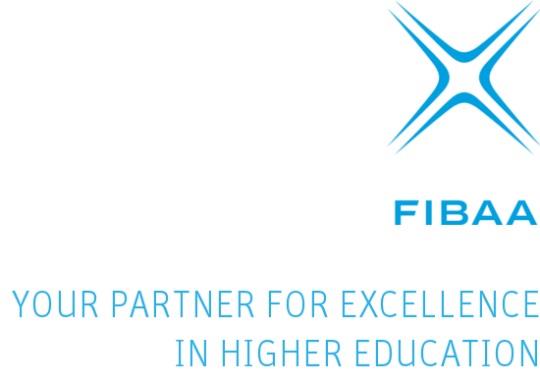 The Quality of study programmes: FIBAA Assessment Guide for Accreditation of Programmesin Management Studies, Economics, Law and Social Sciences
Workshop
at KIMEP University, Almaty
18/19 October 2018
17.09.2018
FIBAA Consult, Bonn, Germany  Dr. Heinz-Ulrich Schmidt
1
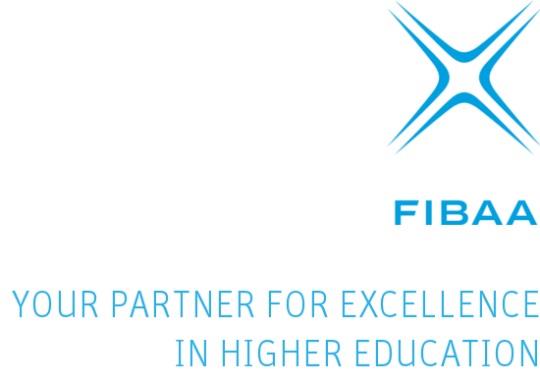 Two International Principles of Quality Assurance
Fitness of purpose: 
   Please, explain: Why does HEI offer this study programme?

Fitness for  purpose: 
   Please, explain: How does HEI implement the study programme?

Where to explain: In the Self-Assessment Report, which follows the FIBAA assessment guide for programme accreditation
17.09.2018
FIBAA Consult, Bonn, Germany  Dr. Heinz-Ulrich Schmidt
2
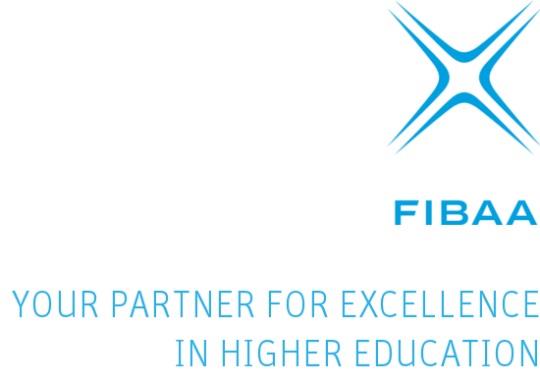 Respective Reflection in FIBAA Assessment Guide for Programme Accreditation
According to these two principles, the FIBAA quality standards, by the means of questions and quality requirements, are allocated to five chapters:
Fitness of purpose: Why
“Objectives”, “Admission”, 
Fitness for purpose: How
„Admission“, “Contents, Structure and Didactical Concept”, “Academic Environment and Framework Conditions” and “Quality Assurance and Documentation”, 
FIBAA assesses the programme’s quality by means of 54 quality criteria, of which 29 have been rated essential for study programmes and are marked as so-called asterisk criteria (*). Each requirement is clearly defined and identified through a regularly monitored benchmark. An individual profile that clearly displays the study programme’s quality is achieved by means of the orientation on internationally agreed quality standards. 
All suitable documents with information on relevant standards and requirements can be found in the document collection for programme accreditation.
17.09.2018
FIBAA Consult, Bonn, Germany  Dr. Heinz-Ulrich Schmidt
3
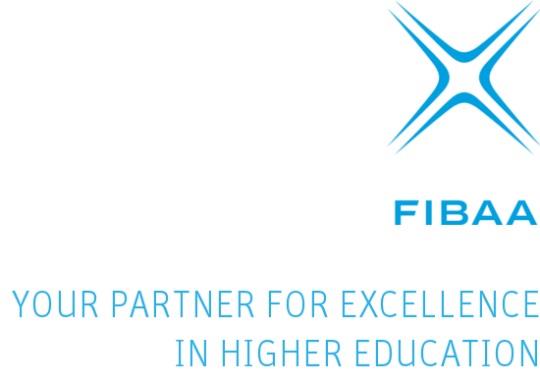 FIBAA Assessment Guide for the accreditation of Programmes in Management Studies, Economics, Law and Social Sciences
Chapter 1: Objectives (Which and why)
1.1 Objectives of the study programme (Asterisk Criterion)
1.2 International orientation of the study programme design (Asterisk Criteri-on)
1.3 Positioning of the study programme 
1.3.1 Positioning of the study programme in the educational market 
1.3.2 Positioning of the study programme on the job market for graduates („Employability“) 
1.3.3 Positioning of the study programme within the HEI's overall strategic concept
17.09.2018
FIBAA Consult, Bonn, Germany  Dr. Heinz-Ulrich Schmidt
4
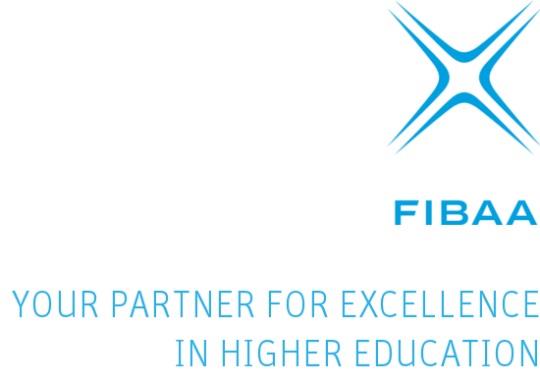 FIBAA Assessment Guide for Programme Accreditation in Manage-ment Studies, Economics, Law and Social Sciences Chapter 1: Objectives (Which and why)
1.1 Objectives of the study programme (Asterisk Criterion) 
	HEI: Please, list and justify the qualification objectives of the study programme and 	relate them to the aspired qualification, as well as to the requirements of 	the 	National Qualifications Framework (NQF) or to the Qualifications Framework  for the 	European Higher Education Area (QF-EHEA). 
The experts may ask:
What kind of evidence that the objectives are in line with the NQF /QF-EHEA?
What is the target group and why?
What about the objectives
academic proficiency
employability
encouragement to social committment
development of individual personality
17.09.2018
FIBAA Consult, Bonn, Germany  Dr. Heinz-Ulrich Schmidt
5
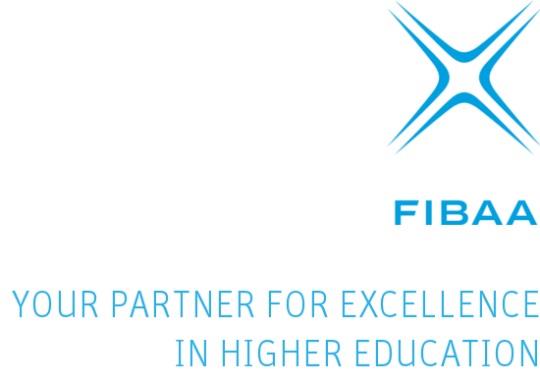 FIBAA Assessment Guide for Programme Accreditation in Manage-ment Studies, Economics, Law and Social Sciences Chapter 1: Objectives (Which and why)
Benchmarks:
Meets quality requirements 
The qualification objectives of the programme are explained and convincingly presented in relation to the target group, targeted professional field and societal context of the discipline. They embrace academic proficiency, comprehensive employability, as well as the development of the individual student’s personality. 
The subject-specific and extra-curricular qualification objectives and skills to be acquired correspond with the aspired level at graduation. They take into account the requirements of the national qualifications framework. 
Exceeds quality requirements 
The HEI systematically bases the qualification objectives of the programme on the specific requirements of the target group. The qualification objectives are documented in detail. They are constantly reviewed for their adequacy and up-to-dateness and are adapted accordingly.
17.09.2018
FIBAA Consult, Bonn, Germany  Dr. Heinz-Ulrich Schmidt
6
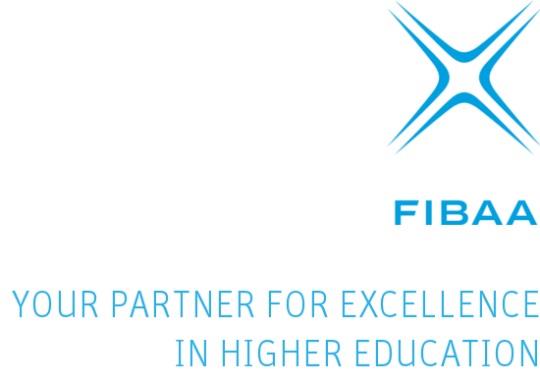 FIBAA Assessment Guide for Programme Accreditation in Manage-ment Studies, Economics, Law and Social Sciences Chapter 1: Objectives (Which and why)
1.2 International orientation of the study programme design (Asterisk Criterion) 
	HEI: Please, describe the international orientation of the study 	programme concept and the selection of international aspects
The experts may ask:
Explain the international dimension of the programme e.g. in terms of curricular contents, academic staff, practical experience abroad, attractiveness for foreign students
To what extent graduates are enabled to competently handle international tasks?
17.09.2018
FIBAA Consult, Bonn, Germany  Dr. Heinz-Ulrich Schmidt
7
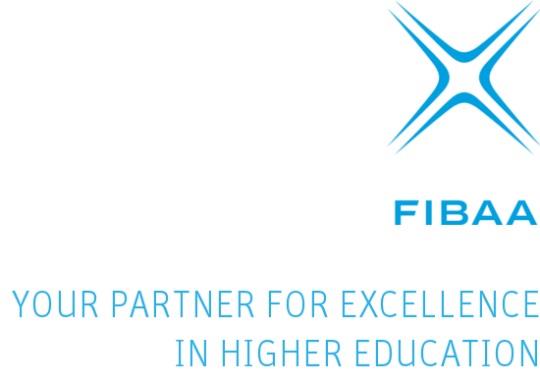 FIBAA Assessment Guide for Programme Accreditation in Manage-ment Studies, Economics, Law and Social Sciences Chapter 1: Objectives (Which and why)
Benchmarks:
Meets quality requirements 
The programme design appropriately takes into account the required international aspects, with respect to its graduates’ employability, too. 
Exceeds quality requirements 
Owing to the emphasis of the programme design on internationality in teaching and study (e.g. in terms of curricular contents, academic staff, practical experience abroad), the programme, by imparting knowledge with that goal in mind and developing the concomitant skills, enables graduates to competently handle international tasks.
17.09.2018
FIBAA Consult, Bonn, Germany  Dr. Heinz-Ulrich Schmidt
8
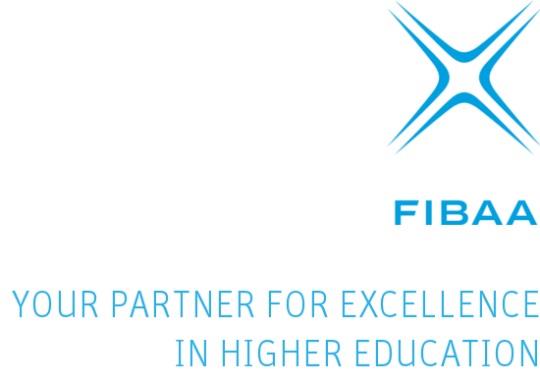 FIBAA Assessment Guide for Programme Accreditation in Manage-ment Studies, Economics, Law and Social Sciences Chapter 1: Objectives (Which and why)
1.31 Positioning of the study programme in the educational market
	HEI: Please, explain and motivate how you position this particular 	study 	programme on the educational market (e.g. 	regionally/nationally/internationally). 
The experts may ask:
Which are the local, regional, national, international competetive programmes?
Explain the special profile elements of your programme/competetive advantages.
17.09.2018
FIBAA Consult, Bonn, Germany  Dr. Heinz-Ulrich Schmidt
9
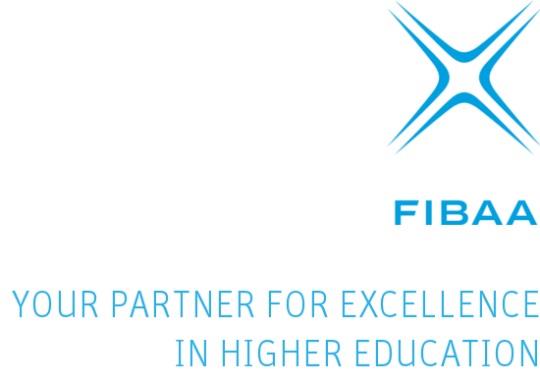 FIBAA Assessment Guide for Programme Accreditation in Manage-ment Studies, Economics, Law and Social Sciences Chapter 1: Objectives (Which and why)
Benchmarks:
Meets quality requirements 
The reasons given for the positioning in the educational market of this study programme are plausible. 
Exceeds quality requirements 
The university has thoroughly examined the educational market and used the results in establishing its own unique and competitive profile.
17.09.2018
FIBAA Consult, Bonn, Germany  Dr. Heinz-Ulrich Schmidt
10
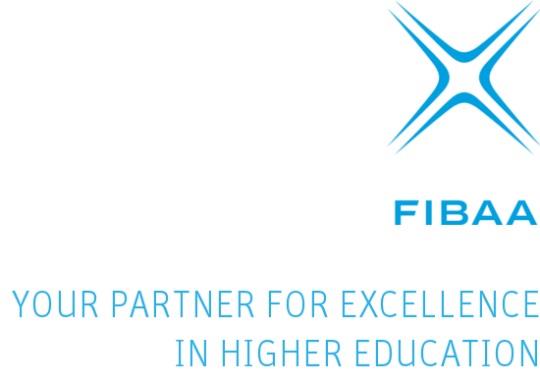 FIBAA Assessment Guide for Programme Accreditation in Manage-ment Studies, Economics, Law and Social Sciences Chapter 1: Objectives (Which and why)
1.3.2 Positioning of the study programme on the job market for graduates („Employability“) 
	HEI: Please, elaborate in what way the programme’s qualification 	objectives enable the graduates to find employment.
The experts may ask:
How and with which results did you analyse the jobmarket?
How and what future fields of employment of the graduates did you identify?
17.09.2018
FIBAA Consult, Bonn, Germany  Dr. Heinz-Ulrich Schmidt
11
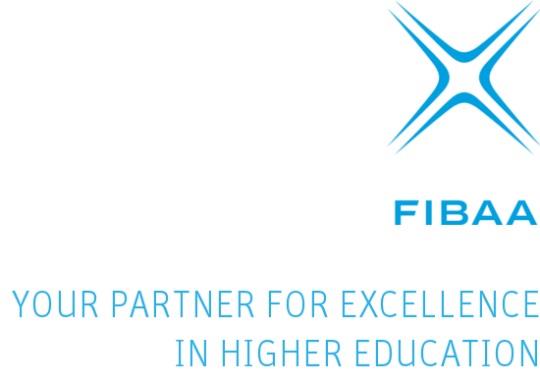 FIBAA Assessment Guide for Programme Accreditation in Manage-ment Studies, Economics, Law and Social Sciences Chapter 1: Objectives (Which and why)
Benchmarks:
Meets quality requirements 
The arguments in support of graduate employability on the basis of the stated qualification objectives are convincingly presented. The future fields of employment for graduates are plausibly set forth. 
Exceeds quality requirements 
The university has thoroughly analysed the job market for graduates and has comprehensively incorporated the results in the study programme.
17.09.2018
FIBAA Consult, Bonn, Germany  Dr. Heinz-Ulrich Schmidt
12
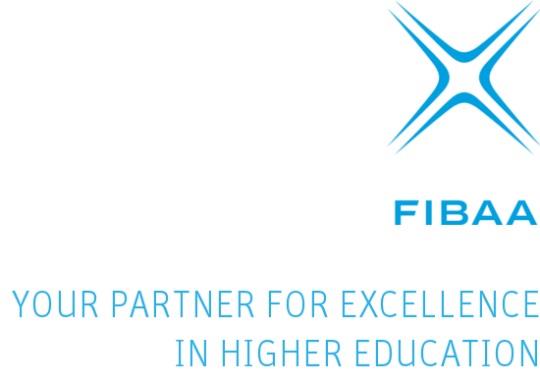 FIBAA Assessment Guide for Programme Accreditation in Manage-ment Studies, Economics, Law and Social Sciences Chapter 1: Objectives (Which and why)
1.3.3 Positioning of the study programme within the HEI's overall strategic concept 
	HEI: Please, explain how the programme is positioned within the 	HEI’s 	overall strategy. 
The experts may ask:
Is the programme the flaggship of the faculty/HEI?
What are specials of the programme compared to others?
Evidence that it is in line with the HEI‘s concept
17.09.2018
FIBAA Consult, Bonn, Germany  Dr. Heinz-Ulrich Schmidt
13
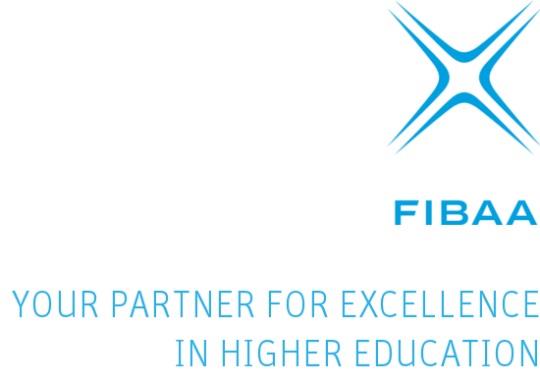 FIBAA Assessment Guide for Programme Accreditation in Manage-ment Studies, Economics, Law and Social Sciences Chapter 1: Objectives (Which and why)
Benchmarks:
Meets quality requirements 
The study programme is convincingly integrated into the HEI’s overall strategic concept. The study programme’s qualification goals are in line with the HEI’s mission and strategic planning. 
Exceeds quality requirements 
The study programme’s qualification goals constitute the core of the HEI’s or faculty’s strategy and are sustainably implemented.
17.09.2018
FIBAA Consult, Bonn, Germany  Dr. Heinz-Ulrich Schmidt
14
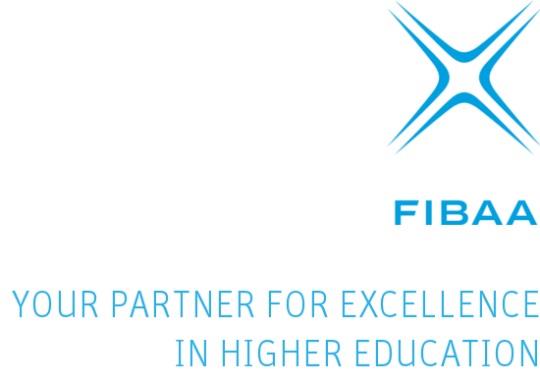 FIBAA Assessment Guide for the Accreditation of Programmes in Management Studies, Economics, Law and Social Sciences
Chapter 2: ADMISSION (why and how)
2.1 Admission requirements (Asterisk Criterion) 
2.2 Counselling for prospective students
2.3 Selection procedure (if relevant)
2.4 Professional experience (if relevant); Asterisk Criterion for master programmes that require professional experience)
2.5 Ensuring foreign language proficiency (Asterisk Criterion)
2.6 Transparency and documentation of admission procedure and decision (Asterisk Criterion)
17.09.2018
FIBAA Consult, Bonn, Germany  Dr. Heinz-Ulrich Schmidt
15
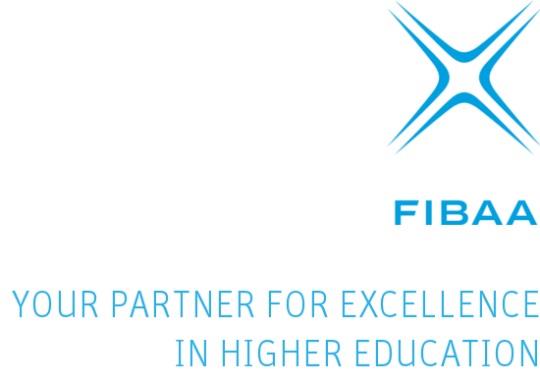 FIBAA Assessment Guide for Programme AccreditationChapter2: Admission (why and how)
2.1 Admission requirements (Asterisk Criterion) 
	HEI: Please, specify where the admission requirements are 	defined 	(reference sufficient), and motivate them. 
The experts may ask:
Evidence that the admission requirements are target group oriented
Evidence that they are in line with the natinal requirements
17.09.2018
FIBAA Consult, Bonn, Germany  Dr. Heinz-Ulrich Schmidt
16
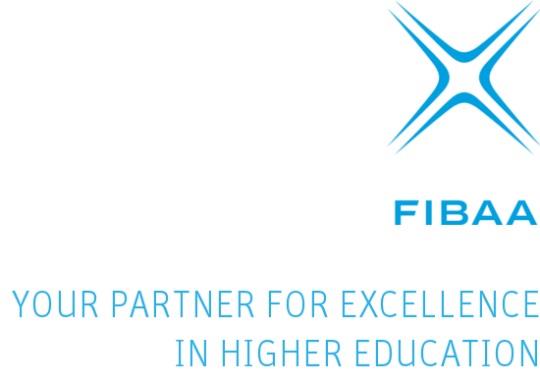 FIBAA Assessment Guide for Programme AccreditationChapter2: Admission (why and how)
Benchmarks:
Meets quality requirements 
The admission requirements are defined and comprehensible. The national requirements are presented and taken into account. 
Exceeds quality requirements 
Additionally, the admission requirements are oriented towards the strategic goals of the study programme.
17.09.2018
FIBAA Consult, Bonn, Germany  Dr. Heinz-Ulrich Schmidt
17
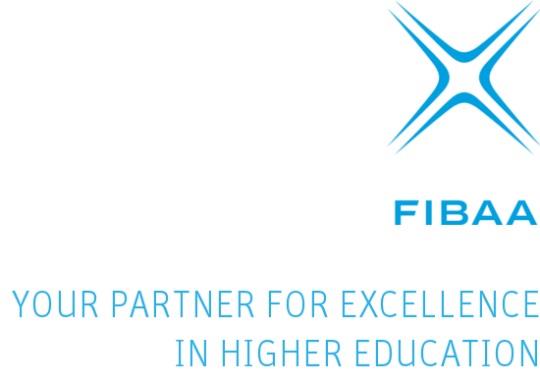 FIBAA Assessment Guide for Programme AccreditationChapter2: Admission (why and how)
2.2 Counselling for prospective students 
	HEI: Please, describe the counselling services for applicants offered in the context 	of admissions.

Benchmarks:
Meets quality requirements 
Applicants can directly turn to a student counselling service, or to whatever other helpdesk at the university, for clarification of specific questions, of personal aptitude, of career perspectives etc. Personal dialogue between applicants and the HEI is provided by defined office hours, by telephone and via e-mail. 
Exceeds quality requirements 
The HEI ensures a constant availability for prospective students and reacts quickly to in- coming enquiries. The counselling options are based on the target group’s needs.
17.09.2018
FIBAA Consult, Bonn, Germany  Dr. Heinz-Ulrich Schmidt
18
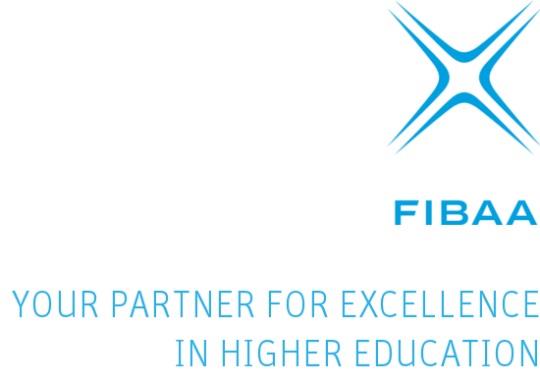 FIBAA Assessment Guide for Programme AccreditationChapter2: Admission (why and how)
2.3 Selection procedure (if relevant) 
	HEI: Please, describe and motivate the selection procedure for this 	study programme. 

Benchmarks:
Meets quality requirements
The selection procedure is transparent and ensures that qualified students are admitted. 
Exceeds quality requirements 
The selection procedure was developed on the basis of the study programme’s objectives. The procedure is periodically reviewed for its effectiveness and adapted in accordance with the obtained results.
17.09.2018
FIBAA Consult, Bonn, Germany  Dr. Heinz-Ulrich Schmidt
19
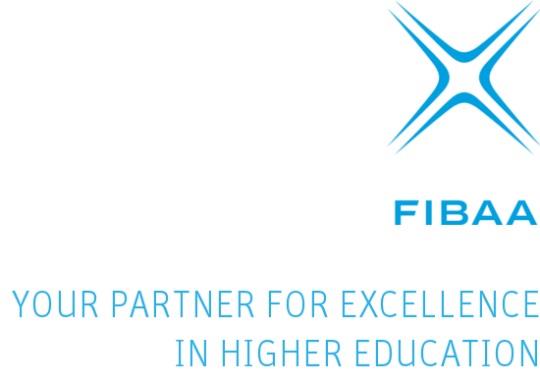 FIBAA Assessment Guide for Programme AccreditationChapter2: Admission (why and how)
2.4 Professional experience (if relevant; Asterisk Criterion for master programmes that require professional experience) 
	HEI: Please, describe and state reasons for the professional 	experience required for this study programme.
If relevant, the experts may ask:
 Any connection between the required professional experience and study programme objectives?
17.09.2018
FIBAA Consult, Bonn, Germany  Dr. Heinz-Ulrich Schmidt
20
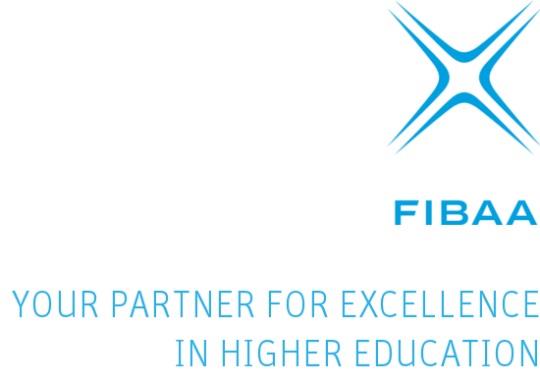 FIBAA Assessment Guide for Programme AccreditationChapter2: Admission (why and how)
Benchmarks:
Meets quality requirements 
The required professional experience must correspond to the defined qualification profile of entrants and the study programme’s objectives. Certified proof of this experience must be shown at the time of the admission. 
For an MBA programme: it means at least 2 years of professional experience after the first higher education qualification. 
For an Executive MBA programme: it means at least 7 years of professional experience after the first higher education qualification, with some at a leadership level. 
Exceeds quality requirements 
The quality and/or duration of the professional experience required is systematically derived from the study programme’s objectives. They go beyond the level normally required.
17.09.2018
FIBAA Consult, Bonn, Germany  Dr. Heinz-Ulrich Schmidt
21
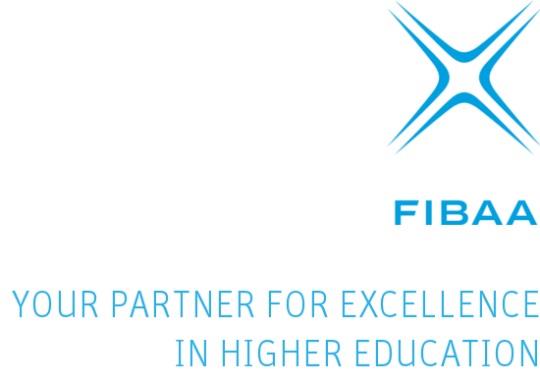 FIBAA Assessment Guide for Programme AccreditationChapter2: Admission (why and how)
2.5 Ensuring foreign language proficiency (Asterisk Criterion) 
	HEI: Please, describe, which measures are taken in order to ensure 	that students successfully complete courses taught in a foreign 	language. 
The experts may ask:
What kind of language test do you require?
Are there any preparatory language courses offered?
17.09.2018
FIBAA Consult, Bonn, Germany  Dr. Heinz-Ulrich Schmidt
22
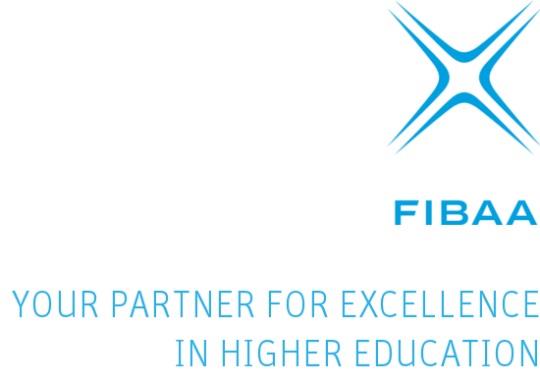 FIBAA Assessment Guide for Programme AccreditationChapter2: Admission (why and how)
Benchmarks:
Meets quality requirements 
The admission requirements (required language proficiency level or required result in a concrete language test) or preparatory language courses ensure that students are able to successfully complete the study programme (courses, additional literature, utilisation of counselling services and extracurricular activities). 
Exceeds quality requirements 
n/a
17.09.2018
FIBAA Consult, Bonn, Germany  Dr. Heinz-Ulrich Schmidt
23
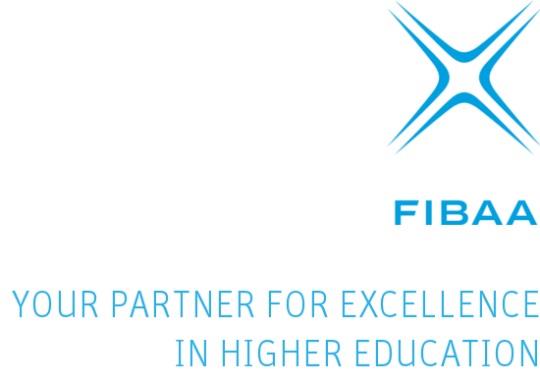 FIBAA Assessment Guide for Programme AccreditationChapter2: Admission (why and how)
2.6 Transparency and documentation of admission procedure and decision (Asterisk Criterion) 
	HEI: Please, describe the way in which the admission procedure and 	admission decision are communicated within the HEI and to the public.
The experts may ask:
What are the citeria for admission decision? Are they transparent to the applicants?
Are all admission decisions communicated in writing?
17.09.2018
FIBAA Consult, Bonn, Germany  Dr. Heinz-Ulrich Schmidt
24
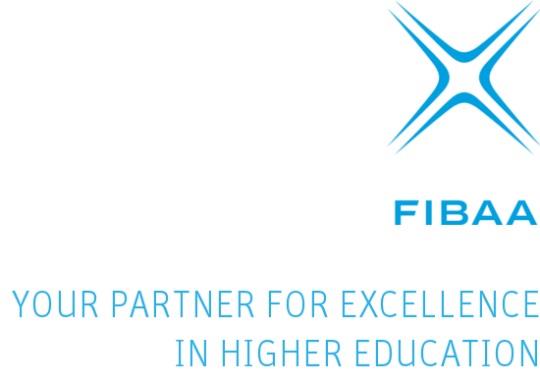 FIBAA Assessment Guide for Programme AccreditationChapter 3: Contents, Structure and Didactic Concept (This chapter is about how the study programme objectives are implemented- fitness for purpose).
3.1 Contents
3.1.1  Logic and conceptual coherence (Asterisk Criterion)
3.1.2  Rationale for degree and programme name (Asterisk Criterion)
3.1.3  Integration of theory and practice (Asterisk Criterion)
3.1.4  Interdisciplinary thinking
3.1.5  Ethical aspects
3.1.6  Methods and scientific practice (Asterisk Criterion)
3.1.7  Examination and final thesis (Asterisk Criterion)
17.09.2018
FIBAA Consult, Bonn, Germany  Dr. Heinz-Ulrich Schmidt
25
FIBAA Assessment Guide for Programme AccreditationChapter 3: Contents, Structure and Didactic Concept (This chapter is about how the study programme objectives are implemented- fitness for purpose).
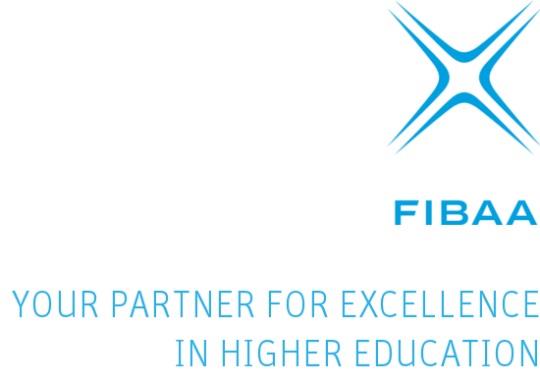 3.1 Contents
3.1.1 Logic and conceptual coherence (Asterisk Criterion
	HEI: Please, describe how the qualification objectives of the study 	programme are implemented in the curriculum.
The experts may ask:
Evidence how the intended learning outcomes do reflect the qualification objectives on programme level.
 Evidence how the intended learning outcomes do reflect the qualification objectives on module (course/unit) level.
17.09.2018
FIBAA Consult, Bonn, Germany  Dr. Heinz-Ulrich Schmidt
26
FIBAA Assessment Guide for Programme AccreditationChapter 3: Contents, Structure and Didactic Concept (This chapter is about how the study programme objectives are implemented- fitness for purpose).
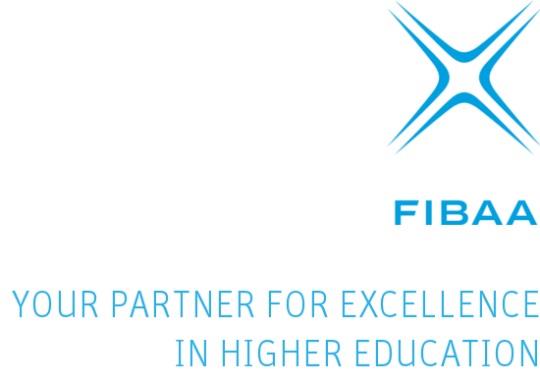 Benchmarks:
Meets quality requirements 
The curriculum adequately reflects the qualification objectives of the study programme. The contents of the modules are well-balanced, logically connected and oriented towards the intended learning outcomes. The areas of specialisation (compulsory electives) or optional electives enable students to acquire additional competences and skills. 
For master programme that require professional experience, the following applies additionally: the contents of the master programme take into account the students’ prior professional experience and refer to it. 
For an MBA programme, the following applies additionally: the contents of the programme are in line with the EQUAL MBA Guidelines. 
Exceeds quality requirements 
The modules consistently reflect the strategic orientation of the study programme. They clearly meet the requirements of the job market. Additional electives enhance the graduates’ employ- ability.
17.09.2018
FIBAA Consult, Bonn, Germany  Dr. Heinz-Ulrich Schmidt
27
FIBAA Assessment Guide for Programme AccreditationChapter 3: Contents, Structure and Didactic Concept (This chapter is about how the study programme objectives are implemented- fitness for purpose).
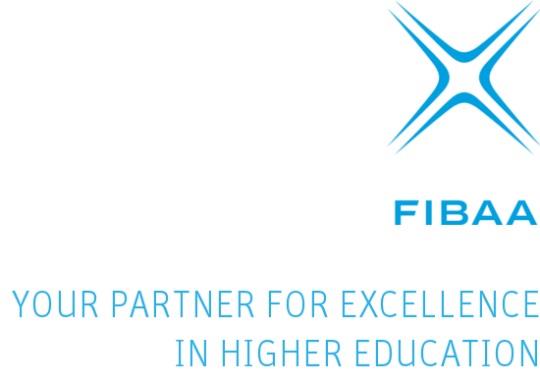 3.1.2 Rationale for degree and programme name (Asterisk Criterion) 
HEI: Please, give the reasons for choosing the name of the study programme and the awarded degree.

The experts may ask:
To what extent it is in line with the respective national regulations?
17.09.2018
FIBAA Consult, Bonn, Germany  Dr. Heinz-Ulrich Schmidt
28
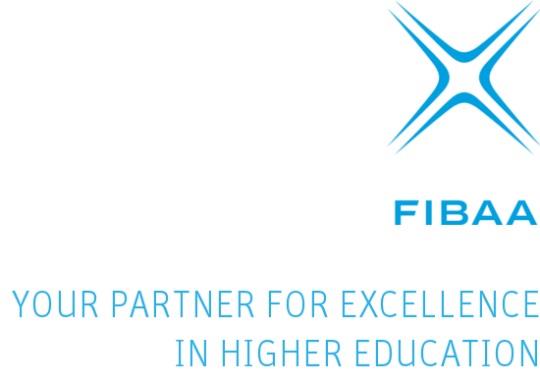 FIBAA Assessment Guide for Programme AccreditationChapter 3: Contents, Structure and Didactic Concept (This chapter is about how the study programme objectives are implemented- fitness for purpose).
Benchmark:
Meets quality requirements 
The degree and programme name correspond to the contents of the curriculum and the programme objectives. 
Exceeds quality requirements 
   n/a
17.09.2018
FIBAA Consult, Bonn, Germany  Dr. Heinz-Ulrich Schmidt
29
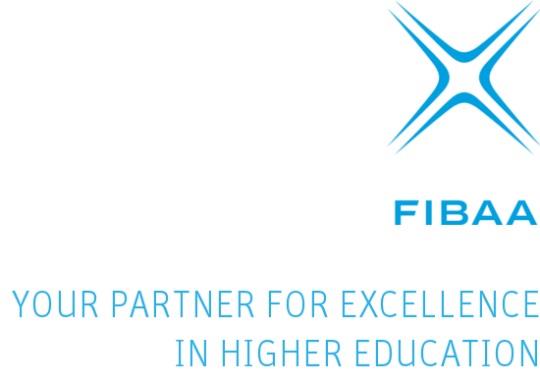 FIBAA Assessment Guide for Programme AccreditationChapter 3: Contents, Structure and Didactic Concept (This chapter is about how the study programme objectives are implemented- fitness for purpose).
3.1.3 Integration of theory and practice (Asterisk Criterion)	HEI: Please describe how theoretical and practical contents are linked in 	the programme. 

The experts may ask:
How are they reflected in the structure?
How are they reflected in the intended learning outcomes?
How are they interrelated?
17.09.2018
FIBAA Consult, Bonn, Germany  Dr. Heinz-Ulrich Schmidt
30
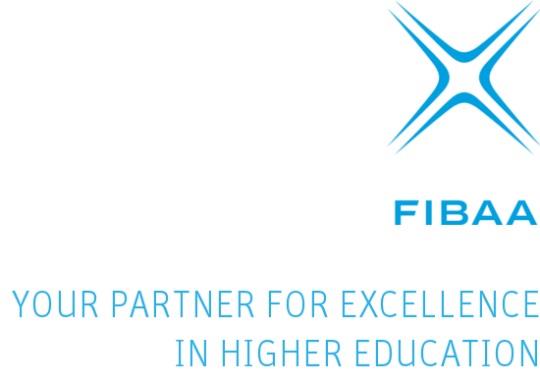 FIBAA Assessment Guide for Programme AccreditationChapter 3: Contents, Structure and Didactic Concept (This chapter is about how the study programme objectives are implemented- fitness for purpose).
Benchmarks:
Meets quality requirements  			
Theoretical questions are, where possible, explained by means of practical examples. 
Exceeds quality requirements 
Theory and practice are systematically interrelated throughout the curriculum. Theoretical discourse and practical application complement each other in developing the students’ qualification profile.
17.09.2018
FIBAA Consult, Bonn, Germany  Dr. Heinz-Ulrich Schmidt
31
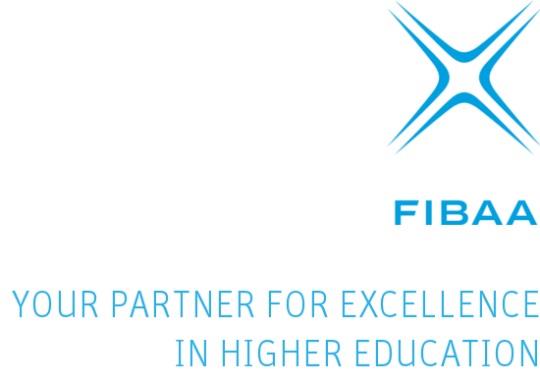 FIBAA Assessment Guide for Programme AccreditationChapter 3: Contents, Structure and Didactic Concept (This chapter is about how the study programme objectives are implemented- fitness for purpose).
3.1.4 Interdisciplinary thinking 
	HEI: Please, describe how the students are qualified for interdisciplinary 	thinking. Please, give specific examples. 
Benchmarks:
Meets quality requirements 
There is evidence that the programme qualifies for interdisciplinary thinking. 
Exceeds quality requirements 
The study programme puts an emphasis on preparing the students for an occupation requiring trans- or interdisciplinary knowledge.
17.09.2018
FIBAA Consult, Bonn, Germany  Dr. Heinz-Ulrich Schmidt
32
FIBAA Assessment Guide for Programme AccreditationChapter 3: Contents, Structure and Didactic Concept (This chapter is about how the study programme objectives are implemented- fitness for purpose).
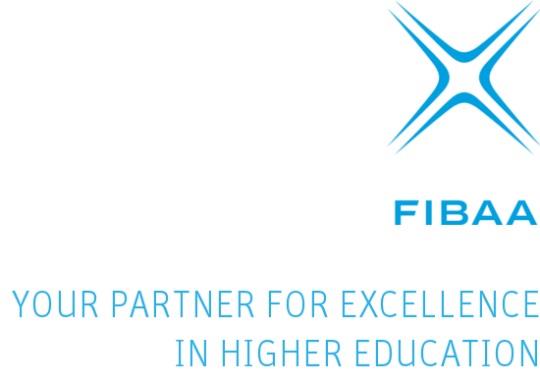 3.1.5 Ethical aspects	HEI: Please, describe how ethical aspects are communicated in the study 	programme.
Benchmarks:
Meets quality requirements 
Ethical implications (for example those of economical or juridical ways of thinking and acting) are appropriately communicated. 
Exceeds quality requirements 
The identification and reflection of ethical aspects are strongly promoted and considered key competences and an integral part of the study programme’s qualification objectives.
17.09.2018
FIBAA Consult, Bonn, Germany  Dr. Heinz-Ulrich Schmidt
33
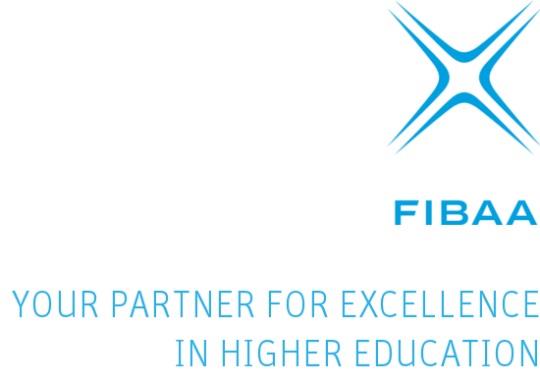 FIBAA Assessment Guide for Programme AccreditationChapter 3: Contents, Structure and Didactic Concept (This chapter is about how the study programme objectives are implemented- fitness for purpose).
3.1.6 Methods and scientific practice (Asterisk Criterion) 
	HEI: Please, describe the way in which the study programme ensures the 	acquisition of methodological competences and of the ability to do scientific 	work

The experts may ask: 
How are students trained in academic writing?
What methodological competences students are enabled to apply?
Are students involved in any research activities? If yes, which ones?
17.09.2018
FIBAA Consult, Bonn, Germany  Dr. Heinz-Ulrich Schmidt
34
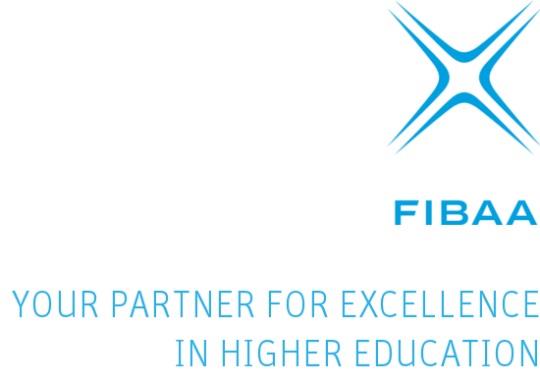 FIBAA Assessment Guide for Programme AccreditationChapter 3: Contents, Structure and Didactic Concept (This chapter is about how the study programme objectives are implemented - fitness for purpose).
Benchmarks:
Meets quality requirements
Students acquire methodological competences and are enabled to do scientific work on the required level. 
Exceeds quality requirements 
Methodological competences and scientific practice are thoroughly trained. Students are equipped with the necessary skills for research-oriented work and for applying those skills in the respective vocational fields.
17.09.2018
FIBAA Consult, Bonn, Germany  Dr. Heinz-Ulrich Schmidt
35
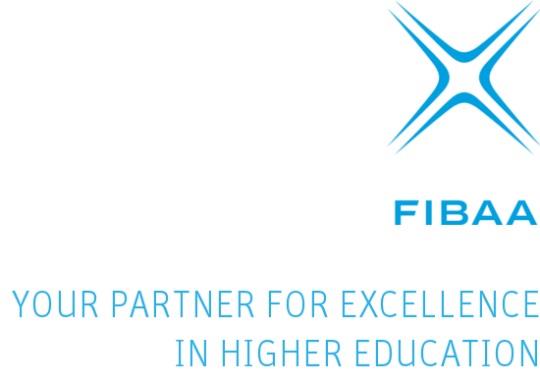 FIBAA Assessment Guide for Programme AccreditationChapter 3: Contents, Structure and Didactic Concept (This chapter is about how the study programme objectives are implemented- fitness for purpose).
3.1.7 Examination and final thesis (Asterisk Criterion)	HEI: Please, describe the type and level of examinations and the final thesis. 
The experts may ask:
Are the formats of exams suitable to measure the intended learning outcomes?
Is there a variety of formats?
Evidence that the exams really measure the intended learning outcomes.
Are the exams coordinated through all involved lecturers?
What is the average GPA and is there a Gaus curve distribution of the final grades? If not, why not?
How is ensured that the final theses meet the required level?
17.09.2018
FIBAA Consult, Bonn, Germany  Dr. Heinz-Ulrich Schmidt
36
FIBAA Assessment Guide for Programme AccreditationChapter 3: Contents, Structure and Didactic Concept (This chapter is about how the study programme objectives are implemented- fitness for purpose).
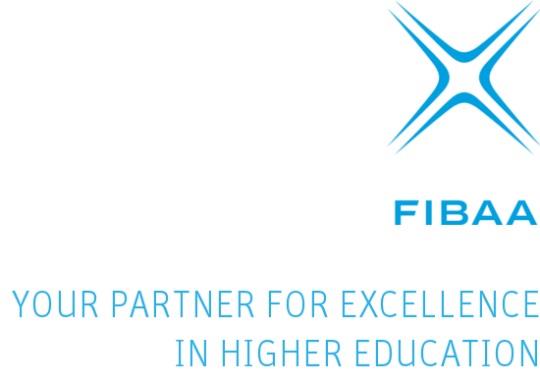 Benchmarks:
Meets quality requirements 
All exams, as they are defined for the modules, are suited in format and content to ascertain the intended learning outcomes. The requirements are in accordance with the desired qualification level. The exams are characterised by a wide variety of test formats. 
The final theses are evaluated based on previously published and coherently applied criteria, rules, and procedures. 
The students prove, especially in their thesis, their ability to do scientific work and the achievement of the study programme’s qualification objectives. 
Exceeds quality requirements 
The concrete test items are particularly suitable for ascertaining the defined learning outcomes. They also examine the students’ ability to deeply reflect on scientific problems and to apply scientific methods. Students are given feedback, which, if necessary, is linked to advice on the learning process. The final theses comply with the standards for international publications.
17.09.2018
FIBAA Consult, Bonn, Germany  Dr. Heinz-Ulrich Schmidt
37
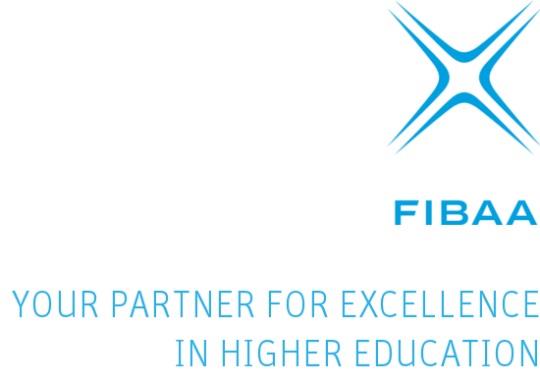 FIBAA Assessment Guide for Programme AccreditationChapter 3: Contents, Structure and Didactic Concept (This chapter is about how the study programme objectives are implemented- fitness for purpose).
3.2 Structure 
3.2.1  Modular structure of the study programme (Asterisk Criterion)
3.2.2  Study and exam regulations (Asterisk Criterion)
3.2.3  Feasibility of study workload (Asterisk Criterion)
3.2.4  Equality of opportunity .
17.09.2018
FIBAA Consult, Bonn, Germany  Dr. Heinz-Ulrich Schmidt
38
FIBAA Assessment Guide for Programme AccreditationChapter 3: Contents, Structure and Didactic Concept (This chapter is about how the study programme objectives are implemented- fitness for purpose).
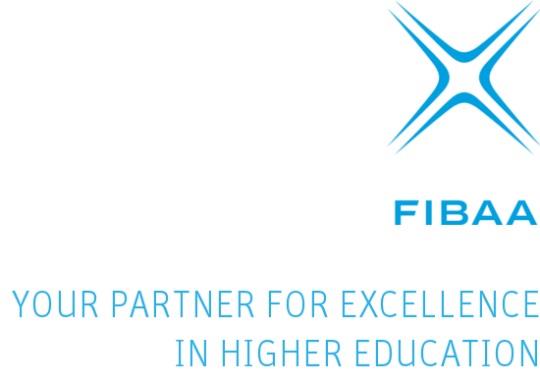 3.2.1 Modular structure of the study programme (Asterisk Criterion) 
	HEI: Please, provide an overview of the curriculum, which shows the modular 	structure of the programme based on the European Credit Transfer and 	Accumulation System (ECTS). 
Please provide the following information as well:
Projected study time
Number of credit points (CP)
Workload per CP
Number of modules/courses
Time required for processing the final thesis and awarded CP
Number of contact hours
In case, HEI uses American credit point system, please, evidence equivalency
17.09.2018
FIBAA Consult, Bonn, Germany  Dr. Heinz-Ulrich Schmidt
39
FIBAA Assessment Guide for Programme AccreditationChapter 3: Contents, Structure and Didactic Concept (This chapter is about how the study programme objectives are implemented- fitness for purpose).
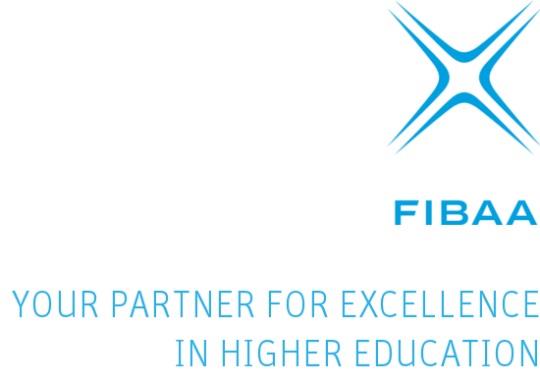 How to demonstrate equivalency?
For Example: ECTS transfer (extract from KIMEPU Catalog 2017-2018)
Coursework completed at European universities is often defined in terms of ECTS (European Credit Transfer System). ECTS is based on workload and learning outcomes rather than on class contact time. This is the same as KIMEP University credits. Each KIMEP University credit is equivalent to 2 European credits.
 ECTS           KIMEPU CP
1		0.5
2		1
3		1.5
4		2
5		2.5
17.09.2018
FIBAA Consult, Bonn, Germany  Dr. Heinz-Ulrich Schmidt
40
FIBAA Assessment Guide for Programme AccreditationChapter 3: Contents, Structure and Didactic Concept (This chapter is about how the study programme objectives are implemented- fitness for purpose).
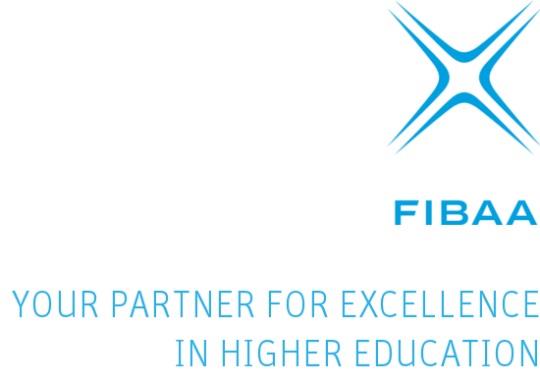 Benchmark:
Meets quality requirements 
The programme structure supports the smooth implementation of the curriculum and helps students to reach the defined learning outcomes. The programme consists of modules and assigns Credit-Points (CP) per module on the basis of the necessary student workload. Practical components, if existent, are designed and integrated in such a way that CP can be acquired. The module descriptions provide detailed descriptions of intended learning outcomes and the information defined in the ECTS Users’ Guide. 
For MBA programmes: Depending on the didactic approach, the programme includes a substantial proportion of structured contact. 
Exceeds quality requirements 
   n/a
17.09.2018
FIBAA Consult, Bonn, Germany  Dr. Heinz-Ulrich Schmidt
41
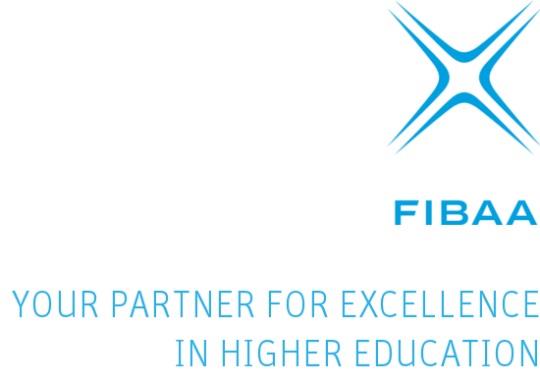 FIBAA Assessment Guide for Programme AccreditationChapter 3: Contents, Structure and Didactic Concept (This chapter is about how the study programme objectives are implemented- fitness for purpose).
3.2.2 Study and exam regulations (Asterisk Criterion)	HEI: Please specify where the study and exam regulations are defined 	(reference sufficient).
The experts may ask:
Does HEI apply Lisbon recognition convention? Where is it regulated?
Does HEI supply the final grade with a relative grade? Where is it regulated?
17.09.2018
FIBAA Consult, Bonn, Germany  Dr. Heinz-Ulrich Schmidt
42
FIBAA Assessment Guide for Programme AccreditationChapter 3: Contents, Structure and Didactic Concept (This chapter is about how the study programme objectives are implemented- fitness for purpose).
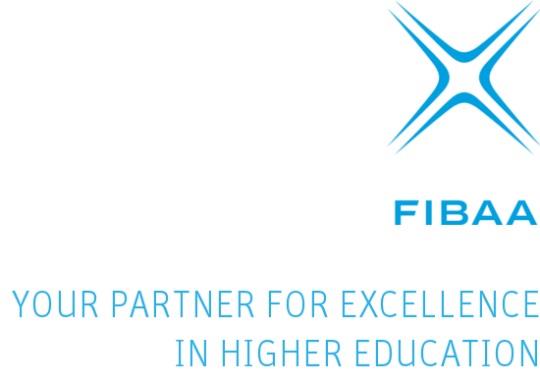 Benchmark:
Meets quality requirements 
There are legally binding study and exam regulations which contain all necessary rules and procedures and take into account, where applicable, national requirements. The study programme is designed so that students can study for a certain time at other HEIs or do internships without any extension of their overall study time. The recognition of degrees and periods of study at other HEIs is regulated in accordance with the Lisbon Recognition Convention; the recognition of periods of practical work – insofar intended – is also clearly defined. The final grade is supplied with either a relative grade or an ECTS grading table. 
Exceeds quality requirements 
n/a
17.09.2018
FIBAA Consult, Bonn, Germany  Dr. Heinz-Ulrich Schmidt
43
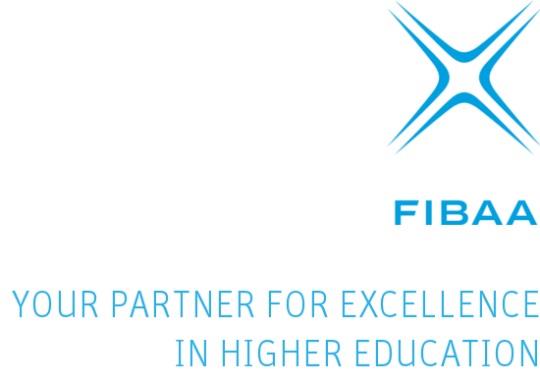 FIBAA Assessment Guide for Programme AccreditationChapter 3: Contents, Structure and Didactic Concept (This chapter is about how the study programme objectives are implemented- fitness for purpose).
3.2.3 Feasibility of study workload (Asterisk Criterion) 
	HEI: Please, describe how it is ensured that the study programme can be 	completed within the projected overall study time.	(Some of the following indicators are also covered in other chapters. 	Regardless of their treatment under other assessment criteria, this chapter 	is concerned with them in the context of a thorough consideration of the 	feasibility of the study workload.)
The experts may ask:
What provisions ensure the feasibility of study workload in projected time?
How often and when can exams be repeated?
How and when is the calculated workload reviewed?
What uses to be the success rate in due time?
How to reduce dropout rate?
17.09.2018
FIBAA Consult, Bonn, Germany  Dr. Heinz-Ulrich Schmidt
44
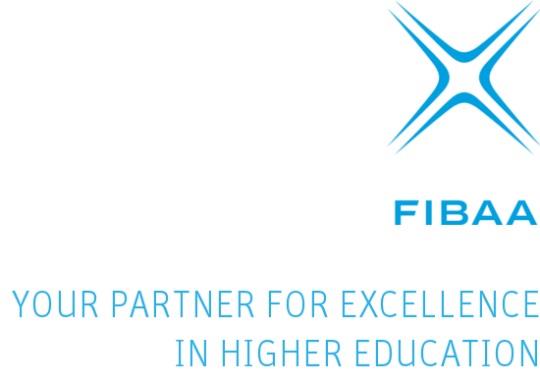 FIBAA Assessment Guide for Programme AccreditationChapter 3: Contents, Structure and Didactic Concept (This chapter is about how the study programme objectives are implemented- fitness for purpose).
Benchmark:
Meets quality requirements 
The feasibility of the study programme’s workload is ensured by a suitable curriculum design, by a plausible calculation of workload, by an adequate number and frequency of examinations, by appropriate support services as well as academic and general student counselling. 
Addendum for initial accreditation (if the programme has already been completed once) and re-accreditation: when reviewing the workload, the HEI also takes into account evaluation findings, including student feedback and the programme’s success rate. 
Exceeds quality requirements 
 n/a
17.09.2018
FIBAA Consult, Bonn, Germany  Dr. Heinz-Ulrich Schmidt
45
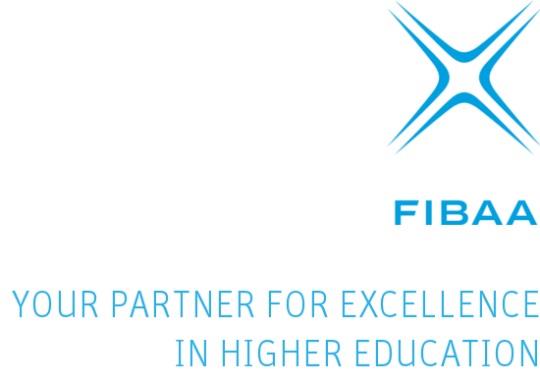 FIBAA Assessment Guide for Programme AccreditationChapter 3: Contents, Structure and Didactic Concept (This chapter is about how the study programme objectives are implemented- fitness for purpose).
3.2.4 Equality of opportunity 
	HEI: Please, describe how gender equality and equality of opportunity is 	ensured for the students enrolled in the programme. 
Benchmarks:
Meets quality requirements 
The HEI ensures gender equality and non-discrimination. Students with disabilities are provided with affirmative actions concerning time and formal standards/requirements throughout the programme and examinations. Students in special circumstances, such as single parents, foreign students, students with a migration background and/or from so-called non-academic backgrounds, are particularly assisted. 
Exceeds quality requirements 
The measures taken are periodically reviewed and adapted in accordance with the obtained results.
17.09.2018
FIBAA Consult, Bonn, Germany  Dr. Heinz-Ulrich Schmidt
46
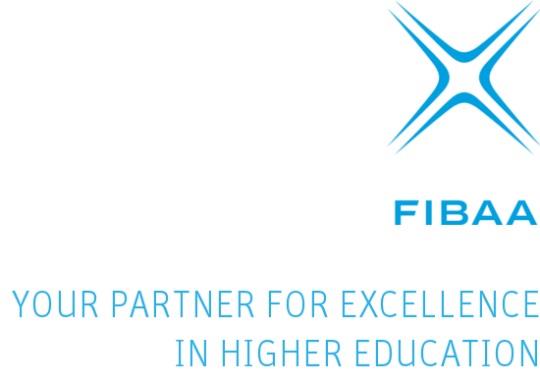 FIBAA Assessment Guide for Programme AccreditationChapter 3: Contents, Structure and Didactic Concept (This chapter is about how the study programme objectives are implemented- fitness for purpose).
3.3 Didactical concept
3.3.1  Logic und plausibility of the didactical concept (Asterisk Criterion)
3.3.2  Course materials (Asterisk Criterion)
3.3.3  Guest lecturers
3.3.4  Lecturing tutors
17.09.2018
FIBAA Consult, Bonn, Germany  Dr. Heinz-Ulrich Schmidt
47
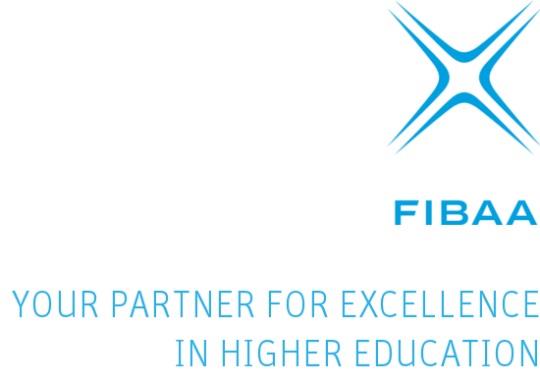 FIBAA Assessment Guide for Programme AccreditationChapter 3: Contents, Structure and Didactic Concept (This chapter is about how the study programme objectives are implemented- fitness for purpose).
3.3 Didactical concept 
3.3.1 Logic und plausibility of the didactical concept (Asterisk Criterion) 
	HEI: Please, describe the didactical concept of the programme. 

The experts may ask:
To what extent is the didactic concept/are the methods learning outcome oriented?
In case of co-lecturing, is there any co-ordination? By whom?
Is there a variety of appropriate methods ensured? How and by whom?
17.09.2018
FIBAA Consult, Bonn, Germany  Dr. Heinz-Ulrich Schmidt
48
FIBAA Assessment Guide for Programme AccreditationChapter 3: Contents, Structure and Didactic Concept (This chapter is about how the study programme objectives are implemented- fitness for pur-pose).
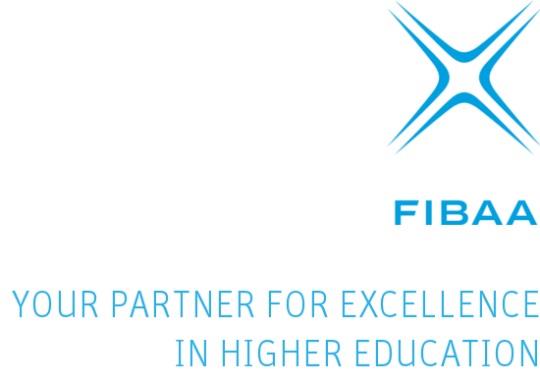 Benchmarks:
Meets quality requirements
The didactical concept of the study programme is described, plausible, and oriented towards the programme objectives. It allows for the application of different teaching and learning methods, such as, for instance, case studies or practical projects. Students are encouraged to take an active role in creating the learning process. 
For blended-learning/distance learning study programmes applies additionally: the methods are suited for distance learning. They include independent work with the course materials, lectures, business games, and case studies. The selection and kind of the didactic materials (textbooks, digital media) correspond to the study programme objectives. 
Exceeds quality requirements 
Additionally, the didactical methods are systematically derived from the study programme objectives and are oriented towards the intended learning outcomes of each module, for instance by regularly using case studies and/or practical projects. 
For blended-learning/distance learning study programmes applies additionally: the didactical approach is innovative and can stimulate the further development of distance learning.
17.09.2018
FIBAA Consult, Bonn, Germany  Dr. Heinz-Ulrich Schmidt
49
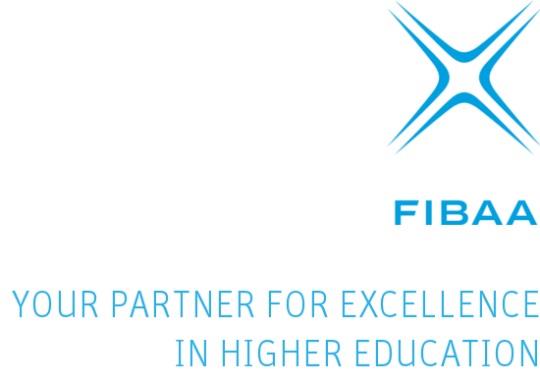 FIBAA Assessment Guide for Programme AccreditationChapter 3: Contents, Structure and Didactic Concept (This chapter is about how the study programme objectives are implemented- fitness for purpose).
3.3.2 Course materials (Asterisk Criterion)	HEI: Please, describe the preparation and further development of the 	course materials. 

The experts may ask:
Which course materials are accessible electronically? Electronic platform available?
Which course materials are used beyond the literature mentioned in the module/course/unit descriptions?
17.09.2018
FIBAA Consult, Bonn, Germany  Dr. Heinz-Ulrich Schmidt
50
FIBAA Assessment Guide for Programme AccreditationChapter 3: Contents, Structure and Didactic Concept (This chapter is about how the study programme objectives are implemented- fitness for purpose).
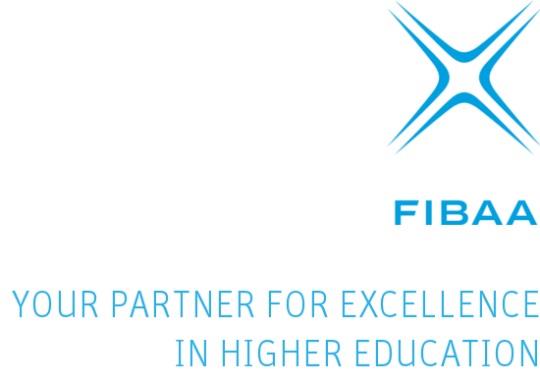 Benchmarks:
Meets quality requirements 
The accompanying course materials are oriented towards the intended learning outcomes and correspond to the required qualification level. They are up to date and digitally accessible for the students. They are user-friendly and encourage students to engage in further independent studies. 
For blended-learning/distance learning study programmes applies additionally: when compiling the course materials, the specific didactical requirements are taken into ac- count; they are well-designed and neatly reproduced. 
Exceeds quality requirements 
In addition, the course materials make the students familiar with different problem-solving ap- proaches from various scientific perspectives. Through interactive work with the materials, the students are enabled to develop their own theory-based problem solving strategy. The course materials are continuously further developed according to new didactical concepts. 
For blended-learning/distance learning study programmes applies additionally: the course material is systematically designed according to the didactical preferences of the students.
17.09.2018
FIBAA Consult, Bonn, Germany  Dr. Heinz-Ulrich Schmidt
51
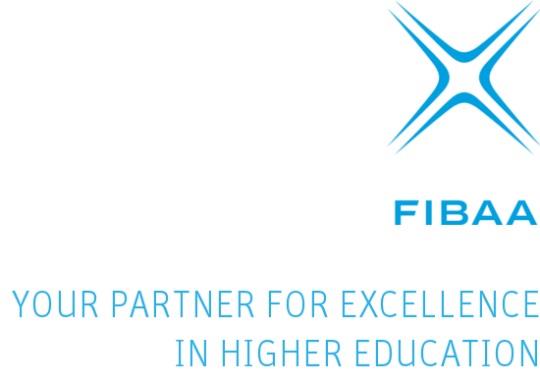 FIBAA Assessment Guide for Programme AccreditationChapter 3: Contents, Structure and Didactic Concept (This chapter is about how the study programme objectives are implemented- fitness for purpose).
3.3.3 Guest lecturers	HEI: Please, describe in which way guest lecturers contribute to the 	students’ learning process. 
Benchmarks:
Meets quality requirements 
Guest lecturers are invited and contribute to the students’ qualification process with their special experience, either from professional practice or scientific work, but also, for example, from culture and politics. 
Exceeds quality requirements 
Guest lecturers are regularly invited, their contribution forms an integral part of the study pro- gramme’s didactical concept. They come from a variety of occupations, which enhances students’ chances of employment thanks to the profound insights they gain.
17.09.2018
FIBAA Consult, Bonn, Germany  Dr. Heinz-Ulrich Schmidt
52
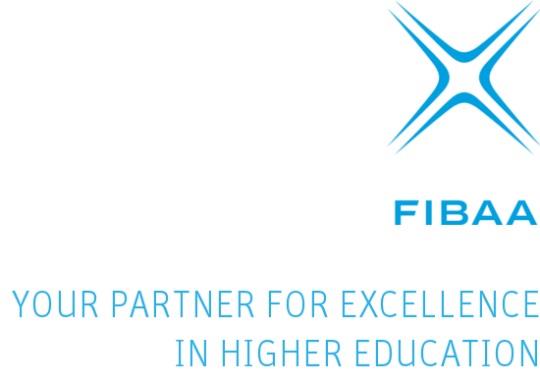 FIBAA Assessment Guide for Programme AccreditationChapter 3: Contents, Structure and Didactic Concept (This chapter is about how the study programme objectives are implemented- fitness for purpose).
3.3.4 Lecturing tutors (if relevant) 
	HEI: Please, describe in which way lecturing tutors (student assistants) 	contribute to the students’ learning process.
Benchmarks:
Meets quality requirements 
Lecturing tutors support the students in the learning process and help them develop competences and skills. 
Exceeds quality requirements 
Lecturing tutors contribute significantly to the students’ learning process and are thus systematically integrated into the teaching activities.
17.09.2018
FIBAA Consult, Bonn, Germany  Dr. Heinz-Ulrich Schmidt
53
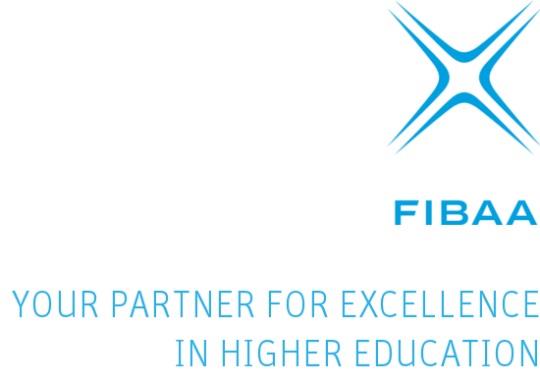 FIBAA Assessment Guide for Programme AccreditationChapter 3: Internationality (This chapter is about how the study programme objectives are implemented- fitness for purpose).
3.4 Internationality
3.4.1 International contents and intercultural aspects (Asterisk Criterion) 
3.4.2 Internationality of the student body 
3.4.3 Internationality of faculty
3.4.4 Foreign language contents
17.09.2018
FIBAA Consult, Bonn, Germany  Dr. Heinz-Ulrich Schmidt
54
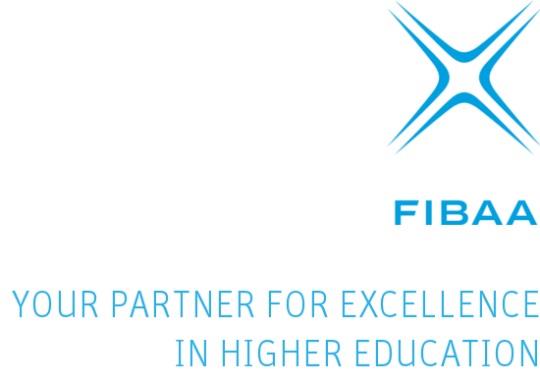 FIBAA Assessment Guide for Programme AccreditationChapter 3: Internationality (This chapter is about how the study programme objectives are implemented- fitness for purpose).
3.4.1 International contents and intercultural aspects (Asterisk Criterion) 
	HEI: Please, describe how international contents and intercultural aspects 	are implemented in the curriculum.

The experts may ask: 
To what extent intercultural aspects are taken into account in teaching and learning methods?
To what extent do international contents reflect international emploability?
17.09.2018
FIBAA Consult, Bonn, Germany  Dr. Heinz-Ulrich Schmidt
55
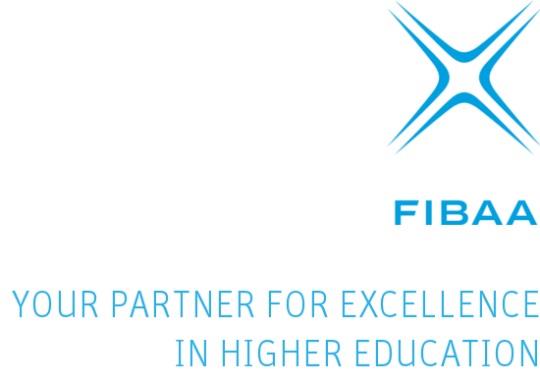 FIBAA Assessment Guide for Programme AccreditationChapter 3: Internationality (This chapter is about how the study programme objectives are implemented- fitness for purpose).
Benchmarks:
Meets quality requirements 
International contents are an integral part of the curriculum. Students are thus prepared for the challenges in an international working environment. Through practical examples, students are enabled to act in an intercultural environment. 
Exceeds quality requirements 
The acquisition of intercultural competences and skills are at the core of the programme’s learning objectives and are strongly promoted.
17.09.2018
FIBAA Consult, Bonn, Germany  Dr. Heinz-Ulrich Schmidt
56
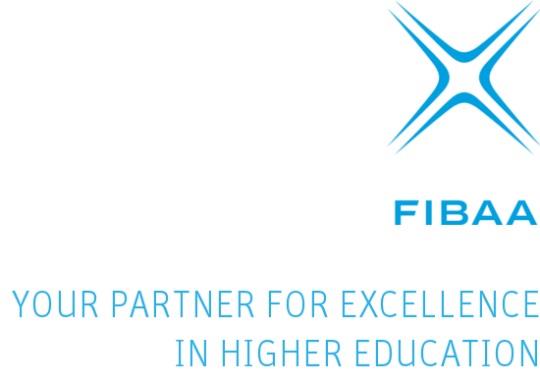 FIBAA Assessment Guide for Programme AccreditationChapter 3: Internationality (This chapter is about how the study programme objectives are implemented- fitness for purpose).
3.4.2 Internationality of the student body 
	HEI: Please, describe the international composition of the student body 	with respect to the objectives of the programme and describe the measures 	taken to promote this internationality. 
Benchmarks:
Meets quality requirements 
The international composition of the student body corresponds to the programme concept. The measures taken to promote internationality are goal-oriented. 
Exceeds quality requirements 
A significant proportion of the students come from various language areas and cultural backgrounds. Thus, discussions in the classroom and group work constantly reflect international aspects. The measures taken to ensure an international composition of the student body show a clear and sustainable effect.
17.09.2018
FIBAA Consult, Bonn, Germany  Dr. Heinz-Ulrich Schmidt
57
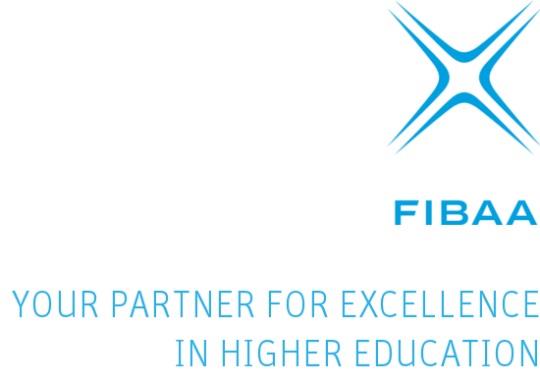 FIBAA Assessment Guide for Programme AccreditationChapter 3: Internationality (This chapter is about how the study programme objectives are implemented- fitness for purpose).
3.4.3 Internationality of faculty 
	HEI: Please describe the measures taken to promote the internationality 	of 	the faculty as it is projected in the study programme concept. 
Benchmarks:
Meets quality requirements 
The international composition of the faculty (teachers from different countries, teachers with international academic and professional experience) promotes the acquisition of international competences and skills. The measures taken are goal-oriented. 
Exceeds quality requirements 
The international composition of the faculty is a fundamental element shaping the profile of the study programme and is promoted by the HEI.
17.09.2018
FIBAA Consult, Bonn, Germany  Dr. Heinz-Ulrich Schmidt
58
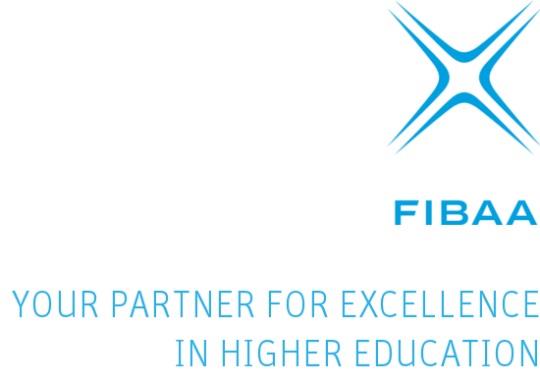 FIBAA Assessment Guide for Programme AccreditationChapter 3: Internationality (This chapter is about how the study programme objectives are implemented- fitness for purpose).
3.4.4 Foreign language contents 
	HEI: Please, describe how the foreign language component envisaged 	by the study programme is realised in the curriculum (courses, course 	materials, literature). 
Benchmareks:
Meets quality requirements 
The proportion of foreign language courses and required foreign language materials corre- sponds with the qualification objectives of the study programme. 
Exceeds quality requirements 
Lectures and course materials in foreign languages predominate. Internationality is clearly a key element of the study programme’s profile.
17.09.2018
FIBAA Consult, Bonn, Germany  Dr. Heinz-Ulrich Schmidt
59
FIBAA Assessment Guide for Programme AccreditationChapter 3.5: Multidisciplinary competences and skills (This chapter is about how the study programme objectives are implemented- fitness for purpose).
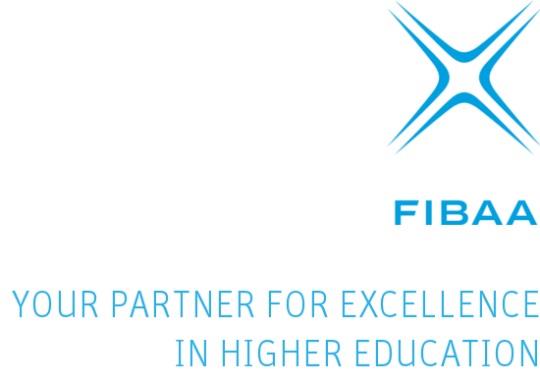 3.5 Multidisciplinary competences and skills (Asterisk Criterion) 
	HEI: Please, describe the way in which communication and 	public speaking skills 	as well as cooperation and conflict handling skills are acquired in the study 	programme.
The experts may ask: 
What kind of generic skills are trained in the curriculum?
By which didactic methods/tools?
What about personal development activities?
What about encouragement for social committment?
17.09.2018
FIBAA Consult, Bonn, Germany  Dr. Heinz-Ulrich Schmidt
60
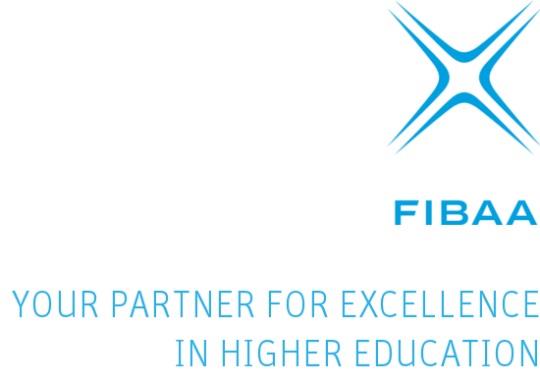 FIBAA Assessment Guide for Programme AccreditationChapter 3.5: Multidisciplinary competences and skills (This chapter is about how the study programme objectives are implemented- fitness for purpose).
Benchmarks:
Meets quality requirements 
The students acquire communication and public-speaking skills as well as cooperation and conflict handling skills in accordance with the module descriptions. This is supported by means of suitable didactical and methodological measures. 
The acquisition of further multidisciplinary competences, such as leadership skills and broad contextual knowledge, is ensured. 
Exceeds quality requirements 
Communication skills and public-speaking skills as well as cooperation and conflict handling skills are key elements of the study programme’s profile.
17.09.2018
FIBAA Consult, Bonn, Germany  Dr. Heinz-Ulrich Schmidt
61
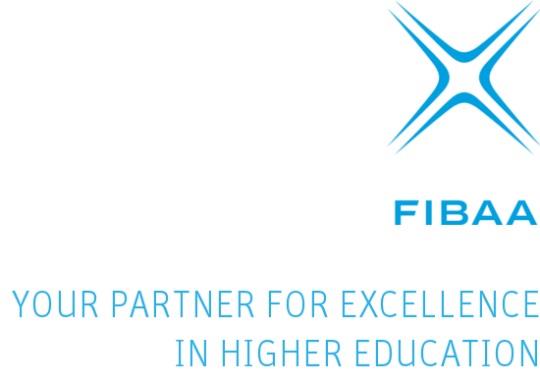 FIBAA Assessment Guide for Programme AccreditationChapter 3.6: Skills for employment/Emploability (This chapter is about how the study programme objectives are implemented- fitness for purpose).
3.6 Skills for employment / Employability (Asterisk Criterion) 
HEI: Please, describe how the study programme ensures the graduates’ employability (with regard to the professional field envisaged). 

The experts may ask:
How does the curriculum promote employability of graduates?
 Any statistical evidences?
17.09.2018
FIBAA Consult, Bonn, Germany  Dr. Heinz-Ulrich Schmidt
62
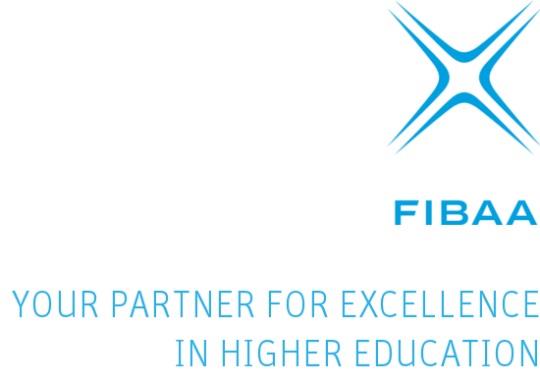 FIBAA Assessment Guide for Programme AccreditationChapter 3.6: Skills for employment/Emploability (This chapter is about how the study programme objectives are implemented- fitness for purpose).
Benchmarks:
Meets quality requirements 
The promotion of employability – for instance through the integration of theory and practice and through the promotion of multidisciplinary competences and skills – runs as a common thread of the study programme through all its modules. 
Exceeds quality requirements 
In addition, the programme enables the students to actively apply the acquired skills in new areas of work and to develop them further. The programme is systematically oriented towards meeting the anticipated requirements of the dynamic job market and makes use of the results of graduate evaluations.
17.09.2018
FIBAA Consult, Bonn, Germany  Dr. Heinz-Ulrich Schmidt
63
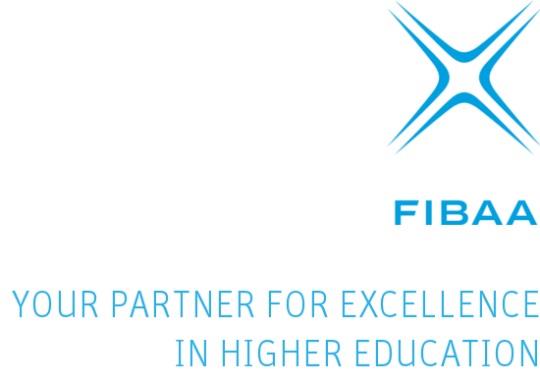 FIBAA Assessment Guide for Programme AccreditationChapter 4: Academic Environment and Framework Conditions (This chapter is about how the study programme objectives are implemented- fitness for purpose).
4.1 Faculty
4.1.1 Structure and quantity of faculty in relation to curricular requirements (Asterisk Criterion) 
4.1.2 Academic qualification of faculty (Asterisk Criterion) 
4.1.3 Pedagogical / didactical qualification of faculty (Asterisk Criterion)
4.1.4 Practical business experience of faculty
4.1.5 Internal cooperation (Asterisk Criterion) 
4.1.6 Student support by the faculty (Asterisk Criterion) 
4.1.7 Student support in distance learning (only relevant and an Asterisk Criterion for blended-learning/distance learning programmes)
17.09.2018
FIBAA Consult, Bonn, Germany  Dr. Heinz-Ulrich Schmidt
64
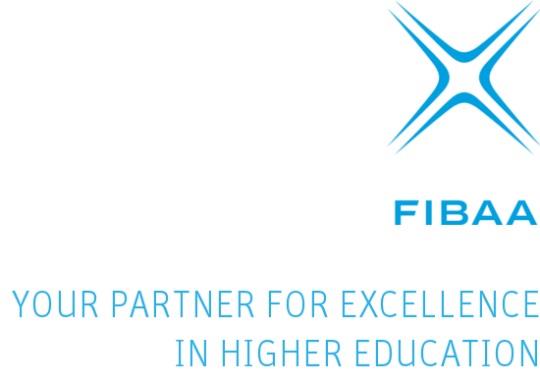 FIBAA Assessment Guide for Programme AccreditationChapter 4.1: Academic Environment and Framework Conditions (This chapter is about how the programme objectives are implementedwithin the given framework - fitness for purpose).
4.1 Faculty 
4.1.1 Structure and quantity of faculty in relation to curricular requirements (Asterisk Criterion) 
	HEI: Please, describe the structure (full time/part time) and number of 	faculty working in the programme. Please, attach an overview of the 	teachers, the subjects they teach, their curricula vitae, their assignment to 	the modules/courses, and their responsibilities.
The experts may ask:
Are all the core subjects taught by full-time faculty?
 Is there a qualitative balance between full-timers and part-timers?
17.09.2018
FIBAA Consult, Bonn, Germany  Dr. Heinz-Ulrich Schmidt
65
FIBAA Assessment Guide for Programme AccreditationChapter 4.1: Academic Environment and Framework Conditions (This chapter is about how the programme objectives are implemented within the given framework - fitness for purpose).
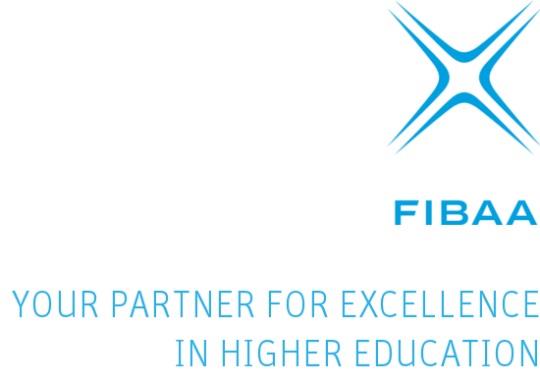 Benchmark:
Meets quality requirements 
Even when their teaching assignments in other study programmes, possibly even in other locations, are taken into account, the structure and number of the faculty correspond to the programme requirements and ensure that the students reach the intended qualification objectives. The faculty’s composition, consisting of full-time and part-time (visiting) lecturers, guarantees that both the academic standards and the requirements of professional practice are fully satisfied. 
For blended-learning/distance learning study programmes applies additionally: course materials have been created and supplied by qualified authors. The ongoing support of the students is ensured by tutors. In the periods requiring personal attendance (if such periods are part of the didactical concept of the study programme), a sufficient number of lecturers is available, guaranteeing a proper teaching and learning process. 
Exceeds quality requirements 
    n/a
17.09.2018
FIBAA Consult, Bonn, Germany  Dr. Heinz-Ulrich Schmidt
66
FIBAA Assessment Guide for Programme AccreditationChapter 4.1: Academic Environment and Framework Conditions (This chapter is about how the programme objectives are implementedwithin the given framework - fitness for purpose).
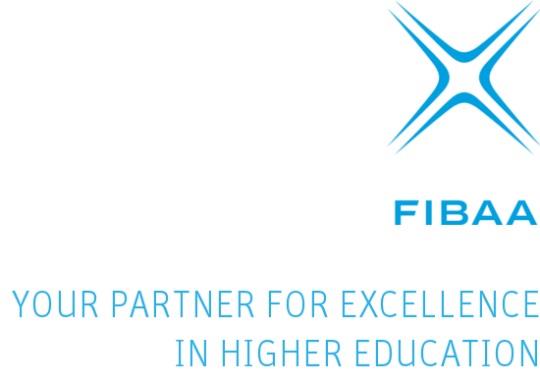 4.1.2 Academic qualification of faculty (Asterisk Criterion) 
	HEI: Please, describe the academic qualification of your faculty. 
The experts may ask:
What is the procedure to hire full-time faculty?
What is the procedure to hire part-time faculty?
Is there a formalized procedure to hire guest lecturers? Which one?
Does HEI offer opportunities for futher professional development? On a regular basis? On demand?
17.09.2018
FIBAA Consult, Bonn, Germany  Dr. Heinz-Ulrich Schmidt
67
FIBAA Assessment Guide for Programme AccreditationChapter 4.1: Academic Environment and Framework Conditions (This chapter is about how the programme objectives are implemented within the given framework - fitness for purpose).
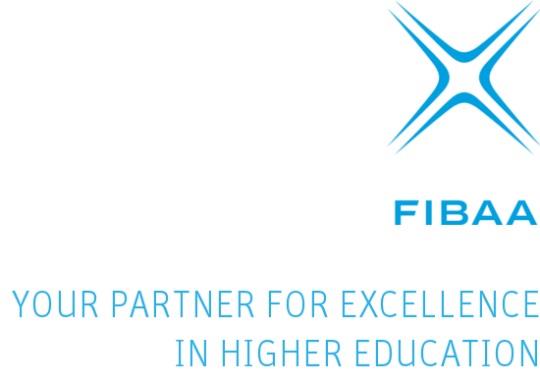 Benchmarks:
Meets quality requirements 
The academic qualification of the faculty corresponds to the requirements and objectives of the study programme. The HEI verifies the qualifications of the faculty members by means of an established procedure. Specific measures for the further qualification of the faculty members are implemented. 
Exceeds quality requirements
The faculty's outstanding academic qualification is underlined by scientific publications.
17.09.2018
FIBAA Consult, Bonn, Germany  Dr. Heinz-Ulrich Schmidt
68
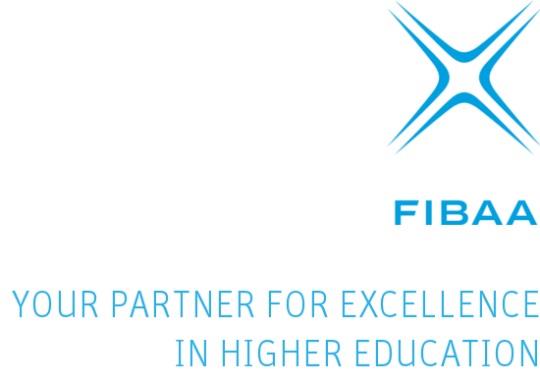 FIBAA Assessment Guide for Programme AccreditationChapter 4.1: Academic Environment and Framework Conditions (This chapter is about how the programme objectives are implementedwithin the given framework - fitness for purpose).
4.1.3 Pedagogical / didactical qualification of faculty (Asterisk Criterion) 
	HEI: Please, elaborate on the pedagogical and didactical qualification of the 	faculty.
The experts may ask:
By which procedure does HEI verify the respective qualifications?
Is there a difference re full-time and part-time faculty? Guest lecturers?
To what extent are students involved in such procedures?
Who decides at the end of the day?
17.09.2018
FIBAA Consult, Bonn, Germany  Dr. Heinz-Ulrich Schmidt
69
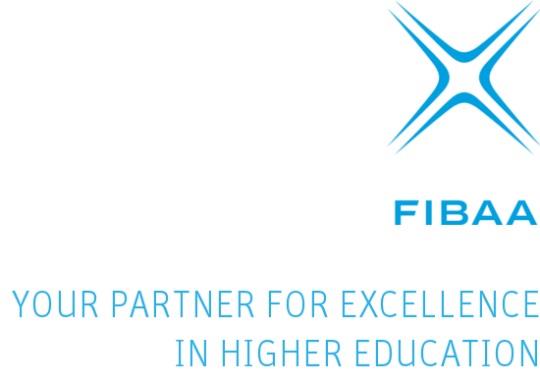 FIBAA Assessment Guide for Programme AccreditationChapter 4.1: Academic Environment and Framework Conditions (This chapter is about how the programme objectives are implementedwithin the given framework - fitness for purpose).
Benchmarks:
Meets quality requirements 
The pedagogical and didactical qualification of the faculty correspond to the requirements and objectives of the study programme. The HEI verifies the qualifications of the faculty members by means of an established procedure. The HEI ensures that assessors are familiar with ex- isting testing and examination methods and receive support in developing their own skills in this field. Specific measures for the further qualification of the faculty members are imple- mented. 
For blended-learning/distance learning study programmes applies additionally: The faculty is qualified for distance education. 
Exceeds quality requirements 
The faculty’s outstanding qualification is underlined by excellent evaluation results or by awards granted on account of the quality of teaching.
17.09.2018
FIBAA Consult, Bonn, Germany  Dr. Heinz-Ulrich Schmidt
70
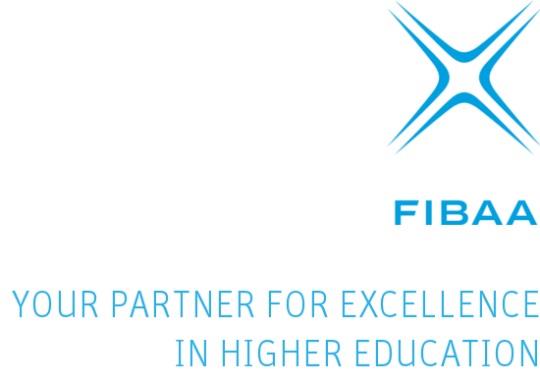 FIBAA Assessment Guide for Programme AccreditationChapter 4.1: Academic Environment and Framework Conditions (This chapter is about how the programme objectives are implemented within the given framework - fitness for purpose).
4.1.4 Practical business experience of faculty 
	HEI: Please, describe how the faculty’s practical business experience 	contributes to the integration of theory and practice. 
Benchmarks:
Meets quality requirements 
The practical business experience of the faculty corresponds to the requirement of the programme to integrate theory and practice. 
Exceeds quality requirements 
The faculty members have above-average business experience and use them in their teaching activities.
17.09.2018
FIBAA Consult, Bonn, Germany  Dr. Heinz-Ulrich Schmidt
71
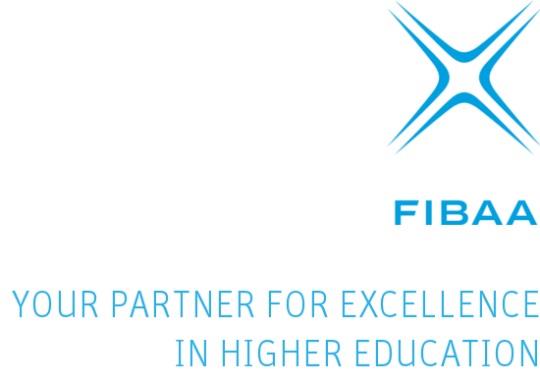 FIBAA Assessment Guide for Programme AccreditationChapter 4.1: Academic Environment and Framework Conditions (This chapter is about how the programme objectives are implementedwithin the given framework - fitness for purpose).
4.1.5 Internal cooperation (Asterisk Criterion)	HEI: Please, describe how the faculty members cooperate with each 	other. 
The experts may ask:
Is there any regulation regarding cooperation?
What kind of agenda in (regular) meetings?
Are all lecturers involved?
Meetings on module/course basis or all together?
17.09.2018
FIBAA Consult, Bonn, Germany  Dr. Heinz-Ulrich Schmidt
72
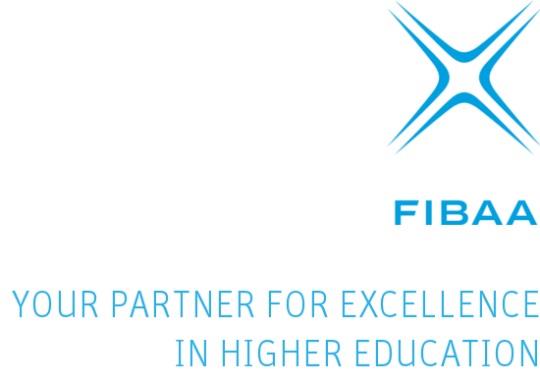 FIBAA Assessment Guide for Programme AccreditationChapter 4.1: Academic Environment and Framework Conditions (This chapter is about how the programme objectives are implementedwithin the given framework - fitness for purpose).
Benchmarks:
Meets quality requirements
The faculty members cooperate with each other for the purpose of tuning the modules towards the overall qualification objectives. Meetings of all those teaching in the programme take place regularly. 
Exceeds quality requirements
In addition, projects and/or courses are conducted cooperatively.
17.09.2018
FIBAA Consult, Bonn, Germany  Dr. Heinz-Ulrich Schmidt
73
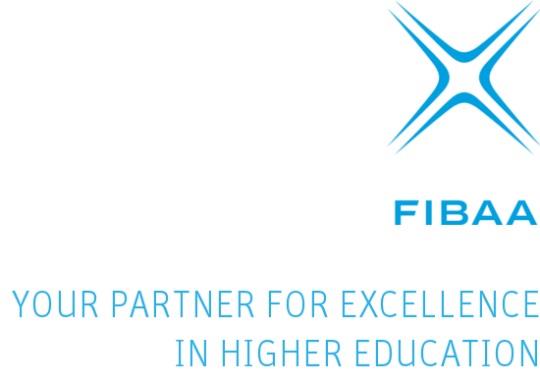 FIBAA Assessment Guide for Programme AccreditationChapter 4.1: Academic Environment and Framework Conditions (This chapter is about how the programme objectives are implementedwithin the given framework - fitness for purpose).
4.1.6 Student support by the faculty (Asterisk Criterion) 
	HEI: Please, describe how students are supported by the faculty.
The experts may ask:
Student support on demand, on a regular basis, proactive?
Reachability of teachers/administrative staff? 
Study related counselling? General counselling?
17.09.2018
FIBAA Consult, Bonn, Germany  Dr. Heinz-Ulrich Schmidt
74
FIBAA Assessment Guide for Programme AccreditationChapter 4.1: Academic Environment and Framework Conditions (This chapter is about how the programme objectives are implementedwithin the given framework - fitness for purpose).
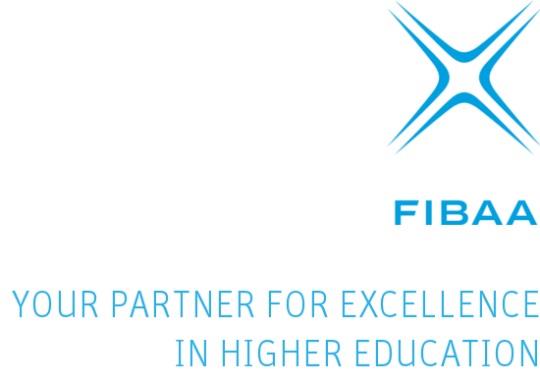 Benchmarks:
Meets quality requirements
Student support is an integral part of the services provided by the faculty. It is offered on a regular basis and serves to help students study successfully. 
Exceeds quality requirements 
The faculty members are available for the students outside the specified office hours as well. The students are “fully content” with the support they receive.
17.09.2018
FIBAA Consult, Bonn, Germany  Dr. Heinz-Ulrich Schmidt
75
FIBAA Assessment Guide for Programme AccreditationChapter 4.1: Academic Environment and Framework Conditions (This chapter is about how the programme objectives are implementedwithin the given framework - fitness for purpose).
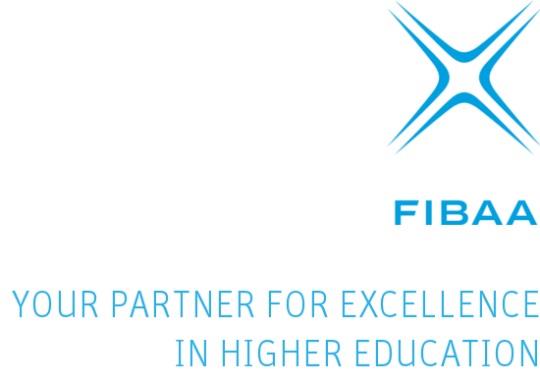 4.1.7 Student support in distance learning (only relevant and an Asterisk Criterion for blended-learning/distance learning programmes) 
	HEI: Please, describe the specific support provided for students in 	distance 	learning. 
Benchmarks:
Meets quality requirements 
A flexible methodology of individual study counselling is used. Methods for enhancing the individual learning processes are being introduced and demonstrably applied. 
Exceeds quality requirements 
Indicators are used to identify learning success and difficulties at an early stage.
17.09.2018
FIBAA Consult, Bonn, Germany  Dr. Heinz-Ulrich Schmidt
76
FIBAA Assessment Guide for Programme AccreditationChapter 4.2: Academic Environment and Framework Conditions (This chapter is about how the programme objectives are implementedwithin the given framework - fitness for purpose).
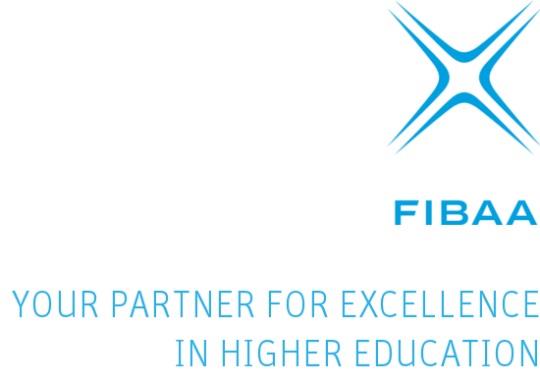 4.2 Programme management
4.2.1 Programme Director (Asterisk Criterion)
4.2.2 Process organisation and administrative support for students and faculty
17.09.2018
FIBAA Consult, Bonn, Germany  Dr. Heinz-Ulrich Schmidt
77
FIBAA Assessment Guide for Programme AccreditationChapter 4.2: Academic Environment and Framework Conditions (This chapter is about how the programme objectives are implementedwithin the given framework - fitness for purpose).
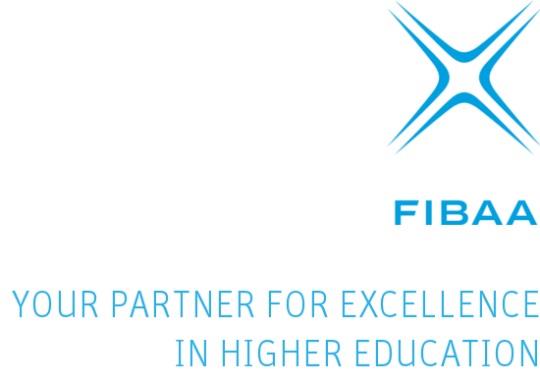 Programme management
4.2.1 Programme Director (Asterisk Criterion)HEI: Please, describe the programme director’s function and tasks.

The experts may ask:
How does coordination function, how is it organised?
Who is included in coordination?
What kind of indicators that the programme runs smoothly?
17.09.2018
FIBAA Consult, Bonn, Germany  Dr. Heinz-Ulrich Schmidt
78
FIBAA Assessment Guide for Programme AccreditationChapter 4.2: Academic Environment and Framework Conditions (This chapter is about how the programme objectives are implementedwithin the given framework - fitness for purpose).
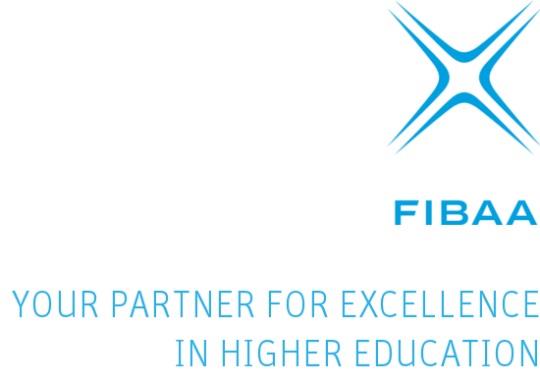 Benchmarks:
Meets quality requirements
The programme director coordinates the activities of everyone involved in the programme and ensures that the programme runs smoothly. 
Exceeds quality requirements 
The programme director successfully takes initiatives to promote the systematic development of the study programme in a manner which includes all relevant groups.
17.09.2018
FIBAA Consult, Bonn, Germany  Dr. Heinz-Ulrich Schmidt
79
FIBAA Assessment Guide for Programme AccreditationChapter 4.2: Academic Environment and Framework Conditions (This chapter is about how the programme objectives are implemented within the given framework - fitness for purpose).
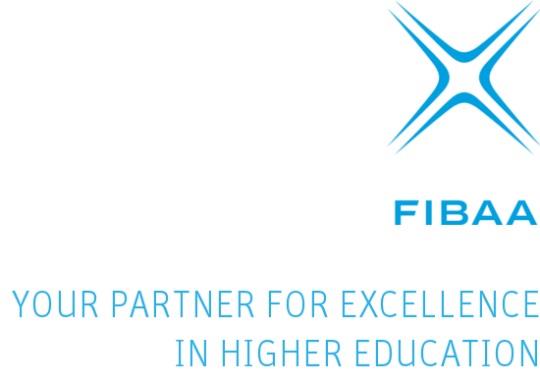 4.2.2 Process organisation and administrative support for students and faculty 
	HEI: Please, describe the administrative support offered to students and faculty 	members. 
Benchmarks:
Meets quality requirements 
Faculty members and students are supported by the administration in the organisation of the study programme. Sufficient administrative staff is available. Decision-making processes, au- thority, and responsibilities are clearly defined. Teachers and students are included in the decision-making processes where their areas of work are involved. 
The opportunities of electronic service-support are used and supplement personal one-to-one counselling. The HEI offers the administrative staff opportunities for continuous professional development. 
Exceeds quality requirements
The administrative staff acts as a service provider for students and faculty.
17.09.2018
FIBAA Consult, Bonn, Germany  Dr. Heinz-Ulrich Schmidt
80
FIBAA Assessment Guide for Programme AccreditationChapter 4.3: Academic Environment and Framework Conditions (This chapter is about how the programme objectives are implementedwithin the given framework - fitness for purpose).
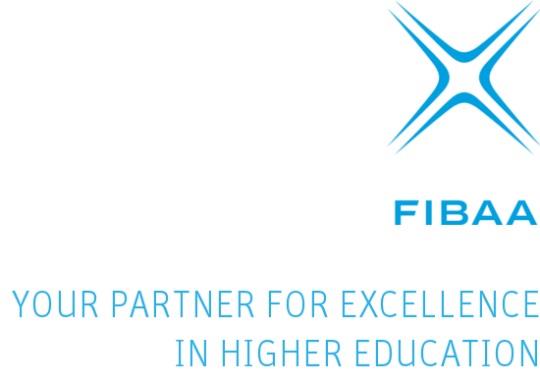 4.3 Cooperation and partnerships 
4.3.1 Cooperation with HEIs and other academic institutions or networks (Asterisk Criterion for cooperation programmes)
4.3.2 Cooperation with business enterprises and other organisations (Asterisk Criterion for educational and vocational programmes, franchise programmes)
17.09.2018
FIBAA Consult, Bonn, Germany  Dr. Heinz-Ulrich Schmidt
81
FIBAA Assessment Guide for Programme AccreditationChapter 4.3: Academic Environment and Framework Conditions (This chapter is about how the programme objectives are implementedwithin the given framework - fitness for purpose).
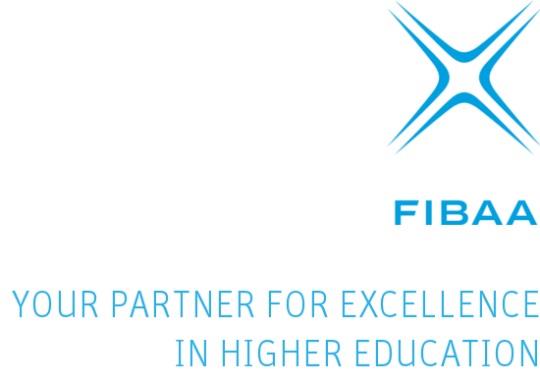 4.3 Cooperation and partnerships 
4.3.1 Cooperation with HEIs and other academic institutions or networks (Asterisk Criterion for cooperation programmes) 
	HEI: Please, list the cooperation agreements with HEIs and other 	academic 	institutions and elaborate their significance for the 	conception and 	implementation of the study programme. 
The experts may ask:
What are the specific benefits to the programme?
What is the reason behind the agreements?
Please, evidence the impact on the programme.
In case of franchise programmes: How and to what extent is the quality ensured?
17.09.2018
FIBAA Consult, Bonn, Germany  Dr. Heinz-Ulrich Schmidt
82
FIBAA Assessment Guide for Programme AccreditationChapter 4.3: Academic Environment and Framework Conditions (This chapter is about how the programme objectives are implementedwithin the given framework - fitness for purpose).
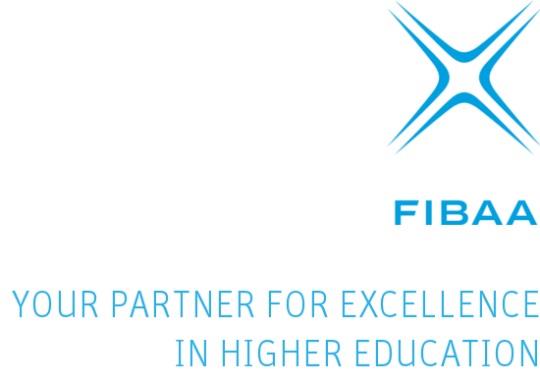 Benchmarks:
Meets quality requirements 
The scope and nature of cooperation with HEI, other academic institutions and networks relevant for the programme are plausibly presented. The agreements forming the basis of the cooperation are documented. The cooperation is actively pursued and has a clear impact on the conception and implementation of the study programme. All such activities contribute to the development of the students’ qualification and skills. 
In case that other academic institutions or organisations conduct parts of the study programme, the HEI ensures that the quality standards are met. 
Exceeds quality requirements 
Cooperation with HEI, other academic institutions and networks are aligned with the strategy of the study programmes and actively promoted (for example, by means of regular joint conferences/meetings of those who are involved in the study programme in responsible positions, to discuss the further development of the programme). Such cooperation has a formative impact on the curricular contents and on the profile of the graduates. By means of specific measures (e.g. student and staff exchange, mutual sharing of course materials, and the joint offer of additional electives), they significantly contribute to the development of qualifications and skills.
17.09.2018
FIBAA Consult, Bonn, Germany  Dr. Heinz-Ulrich Schmidt
83
FIBAA Assessment Guide for Programme AccreditationChapter 4.3: Academic Environment and Framework Conditions (This chapter is about how the programme objectives are implementedwithin the given framework - fitness for purpose).
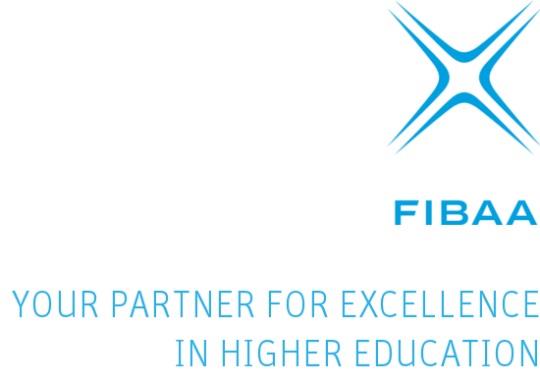 4.3.2 Cooperation with business enterprises and other organisations (Asterisk Criterion for educational and vocational programmes, franchise programmes) 
HEI: Please, list the cooperation agreements with business enterprises and other organisations and explain their significance for the conception and implementation of the study programme. 

The experts may ask:
What are the specific benefits for the programme?
What is the reason behind the agreements?
Evidence the impact on the programme.
In case of franchise programmes: How and to what extent is the quality ensured?
17.09.2018
FIBAA Consult, Bonn, Germany  Dr. Heinz-Ulrich Schmidt
84
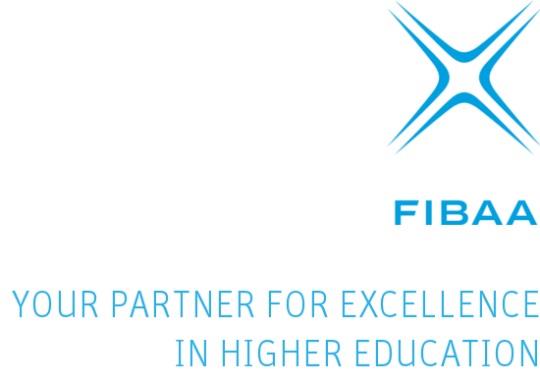 FIBAA Assessment Guide for Programme AccreditationChapter 4.4: Academic Environment and Framework Conditions (This chapter is about how the programme objectives are implementedwithin the given framework - fitness for purpose).
4.4 Facilities and equipment
4.4.1 Quantity, quality, media and IT equipment of teaching and group rooms (Asterisk Criterion) 
4.4.2 Access to literature (Asterisk Criterion)
17.09.2018
FIBAA Consult, Bonn, Germany  Dr. Heinz-Ulrich Schmidt
85
FIBAA Assessment Guide for Programme AccreditationChapter 4.4: Academic Environment and Framework Conditions (This chapter is about how the programme objectives are implementedwithin the given framework - fitness for purpose).
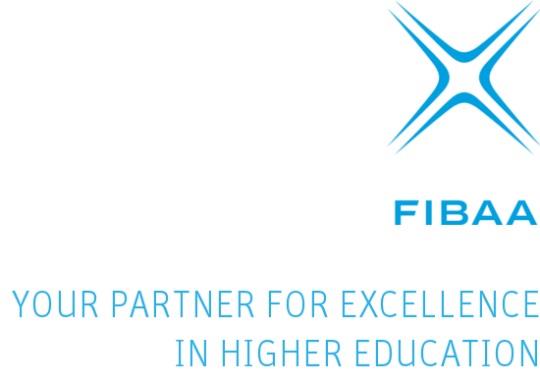 4.4 Facilities and equipment 
4.4.1 Quantity, quality, media and IT equipment of teaching and group rooms (Asterisk Criterion) 
	HEI: Please, describe the quantity, quality, media and IT equipment of 	teaching and group rooms with regard to the needs of the study 	programme. 
The experts may ask:
Enough rooms for group working?
Acces for disabled students?
IT equipment up-to-date?
Access to internet via WLAN from at home? Free of charge?
17.09.2018
FIBAA Consult, Bonn, Germany  Dr. Heinz-Ulrich Schmidt
86
FIBAA Assessment Guide for Programme AccreditationChapter 4.4: Academic Environment and Framework Conditions (This chapter is about how the programme objectives are implemented within the given framework - fitness for purpose).
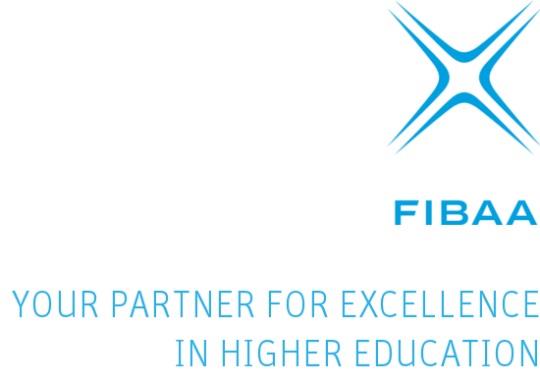 Meets quality requirements 
The quantity, quality, media and IT facilities of the teaching rooms meet the standards required for the programme, even taking into account the resource needs of other study programmes. The rooms are properly equipped for disabled students and give them barrier-free access. Access to the internet through laptops via WLAN is provided free of charge. A sufficient number of group rooms is available. 
For blended-learning/distance learning programmes applies additionally: The technical equipment is adequate to the task of virtual reality study courses and is well documented. The equipment satisfies modern multimedia requirements. In addition, technical support is offered to students during normal working hours. A hotline is established and offers advice or troubleshooting support at acceptable waiting times. 
Services for adequate support of the participants are documented. The requirements for stu- dents’ work-station at home are listed (e.g. technical IT-equipment). 
Exceeds quality requirements 
The teaching rooms and labs are equipped with state-of-the-art technology. For special con- tents of the curriculum (e.g. business games, role-playing game, virtual elements), the HEI possesses appropriate rooms which possess the specific technical components needed. 
For blended-learning/distance learning programmes applies additionally: Additional support is offered to the students outside normal working hours.
17.09.2018
FIBAA Consult, Bonn, Germany  Dr. Heinz-Ulrich Schmidt
87
FIBAA Assessment Guide for Programme AccreditationChapter 4.4: Academic Environment and Framework Conditions (This chapter is about how the programme objectives are implementedwithin the given framework - fitness for purpose).
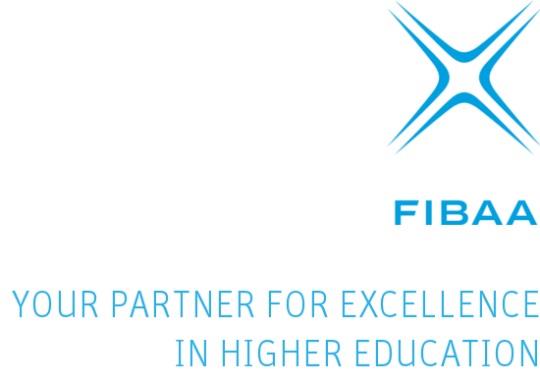 4.4.2 Access to literature (Asterisk Criterion) 
	HEI: Please, describe the library resources in terms of quantity and quality, 	students’ access to specialist literature, including online-access, with 	respect to the requirements of the study programme. 
The experts may ask:
Opening hours of the library?
All literature mentioned in the module/course descriptions available? How many copies on average?
Which databases available and accessable for students?
Budget sufficient for literature up-to-date?
Enough library staff for advising the students?
17.09.2018
FIBAA Consult, Bonn, Germany  Dr. Heinz-Ulrich Schmidt
88
FIBAA Assessment Guide for Programme AccreditationChapter 4.4: Academic Environment and Framework Conditions (This chapter is about how the programme objectives are implementedwithin the given framework - fitness for purpose).
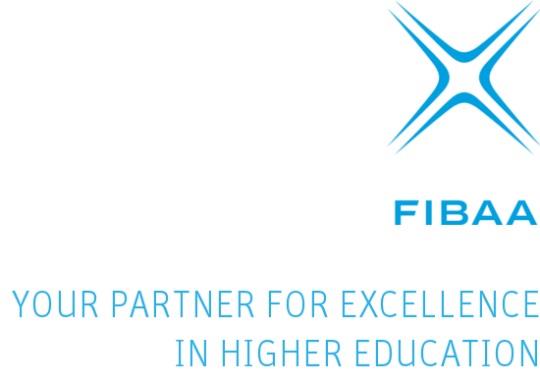 Benchmarks:
Meets quality requirements 
The opening hours of the library take students’ needs sufficiently into account. Access to the literature and journals as well as to digital media (e.g. electronic media, databases) is ensured. The literature expressly required for the study programme is available in the library and also kept up to date. 
Exceeds quality requirements 
The library is accessible during most of the day. Access to relevant digital media is available from the students’ home. Qualified library staff is there to advise students.
17.09.2018
FIBAA Consult, Bonn, Germany  Dr. Heinz-Ulrich Schmidt
89
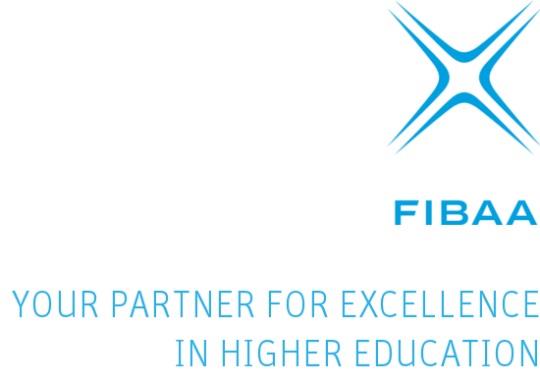 FIBAA Assessment Guide for Programme AccreditationChapter 4.5: Academic Environment and Framework Conditions (This chapter is about how the programme objectives are implementedwithin the given framework - fitness for purpose).
4.5 Additional services
4.5.1 Career counselling and placement service 
4.5.2 Alumni Activities
17.09.2018
FIBAA Consult, Bonn, Germany  Dr. Heinz-Ulrich Schmidt
90
FIBAA Assessment Guide for Programme AccreditationChapter 4.5: Academic Environment and Framework Conditions (This chapter is about how the programme objectives are implemented within the given framework - fitness for purpose).
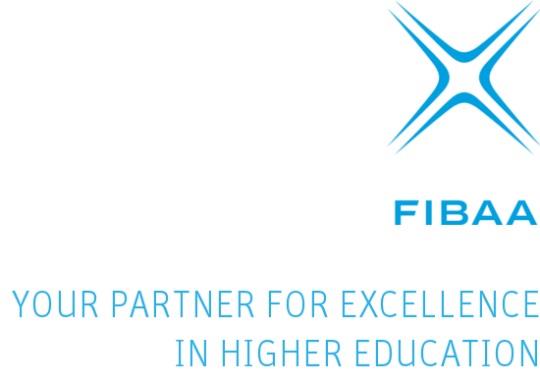 4.5 Additional services 
4.5.1 Career counselling and placement service
	HEI: Please, describe the career counselling and placement services provided. 
Benchmarks:
Meets quality requirements
Career counselling and placement services are offered to the students and graduates to pro-mote their employability. The HEI provides sufficient resources. 
Exceeds quality requirements 
In addition, career counselling and placement services are offered to the students and graduates on an individual basis. Such activities are planned on a long time basis, performed regularly, and are actively marketed. Sufficient staff is available for this purpose. Students have access to the HEI-wide corporate network. The HEI brings its graduates in contact with representatives from business enterprises at regular events.
17.09.2018
FIBAA Consult, Bonn, Germany  Dr. Heinz-Ulrich Schmidt
91
FIBAA Assessment Guide for Programme AccreditationChapter 4.5: Academic Environment and Framework Conditions (This chapter is about how the programme objectives are implementedwithin the given framework - fitness for purpose).
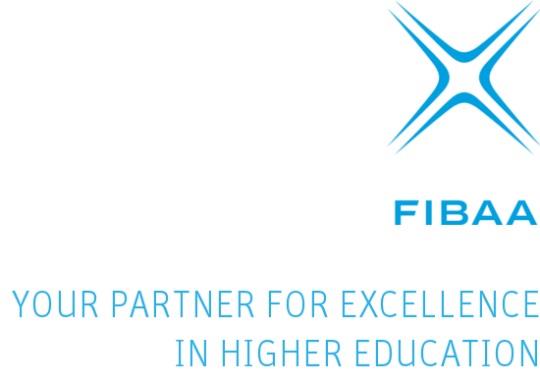 4.5.2 Alumni Activities	HEI: Please, describe the activities of the alumni organisation. 
Benchmarks:
Meets quality requirements 
An alumni organisation has been set up with the aim of developing an alumni network. 
Exceeds quality requirements 
Alumni activities are planned on a long-term basis, performed regularly, and are actively used for assessing and evolving the programme. Sufficient (staff) resources are available for this purpose.
17.09.2018
FIBAA Consult, Bonn, Germany  Dr. Heinz-Ulrich Schmidt
92
FIBAA Assessment Guide for Programme AccreditationChapter 4.5: Academic Environment and Framework Conditions (This chapter is about how the programme objectives are implementedwithin the given framework - fitness for purpose).
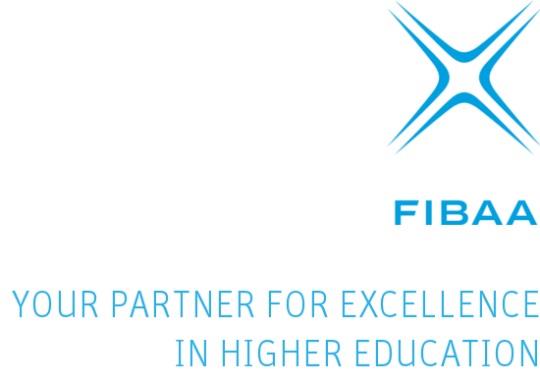 4.6 Financing of the study programme (Asterisk Criterion) 
	HEI: Please, describe how the financing of the programme is ensured. 

The experts may ask:
What is the break-even-point (minimum number of enrolled students)?
In case of need, is there a cross-financing opportunity/security form HEI?
To what extent/percentage do student fees cover the expenses?
17.09.2018
FIBAA Consult, Bonn, Germany  Dr. Heinz-Ulrich Schmidt
93
FIBAA Assessment Guide for Programme AccreditationChapter 4.5: Academic Environment and Framework Conditions (This chapter is about how the programme objectives are implementedwithin the given framework - fitness for purpose).
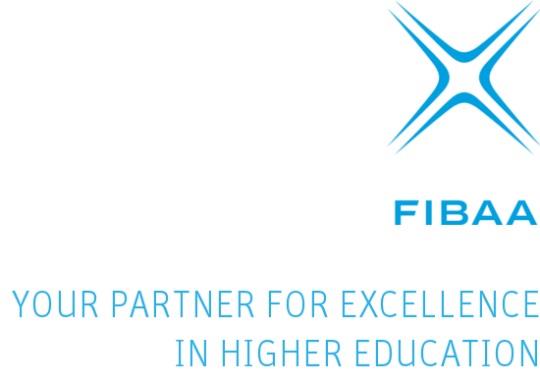 Benchmark:
Meets quality requirements 
The study programme is funded for the entire accreditation period so that students will defi- nitely be able to complete their studies (through respective agreements, if necessary, at an- other HEI). 
Exceeds quality requirements 
n/a
17.09.2018
FIBAA Consult, Bonn, Germany  Dr. Heinz-Ulrich Schmidt
94
FIBAA Assessment Guide for Programme AccreditationChapter 5: Quality Assurance and Documentation(This chapter is about how the programme objectives are implemented within the given framework - fitness for purpose).
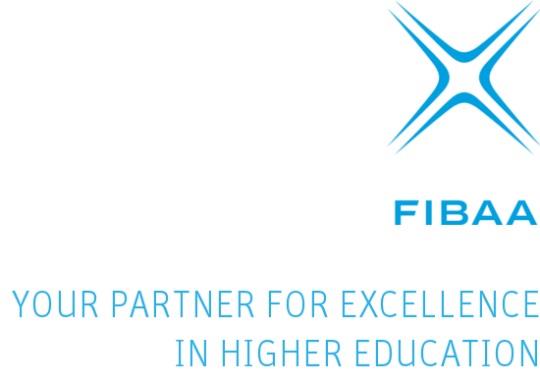 5. QUALITY ASSURANCE AND DOCUMENTATION 
5.1 Quality assurance and quality development with respect to contents, processes and outcomes (Asterisk-Criterion) 
5.2 Instruments of quality assurance
5.2.1  Evaluation by students
5.2.2  Evaluation by faculty
5.2.3  External evaluation by alumni, employers and third parties
5.3 Programme documentation
5.3.1  Programme description (Asterisk Criterion) 
5.3.2  Information on activities during the academic year
17.09.2018
FIBAA Consult, Bonn, Germany  Dr. Heinz-Ulrich Schmidt
95
FIBAA Assessment Guide for Programme AccreditationChapter 5: Quality Assurance and Documentation (This chapter isabout how the programme objectives are implemented within the given framework - fitness for purpose).
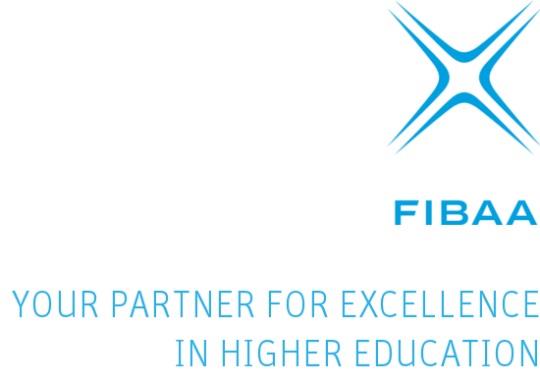 5 QUALITY ASSURANCE AND DOCUMENTATION 
5.1 Quality assurance and quality development with respect to contents, processes and outcomes (Asterisk-Criterion) 
	HEI: Please, describe how the HEI’s quality assurance and development 	concept and procedure are put into effect for the programme with respect 	to contents, processes, and outcomes.
The experts may ask:
Does the development of the programme follow the PDCA cycle?
Any evidences?
To what extent teachers and students are involved in respective decisions?
17.09.2018
FIBAA Consult, Bonn, Germany  Dr. Heinz-Ulrich Schmidt
96
FIBAA Assessment Guide for Programme AccreditationChapter 5: Quality Assurance and Documentation (This chapter is about how the programme objectives are implemented within the given framework - fitness for purpose).
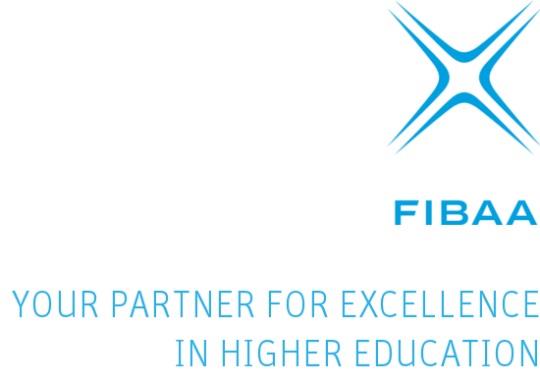 Benchmarks:
Meets quality requirements 
A quality assurance and development procedure, which systematically and continuously mon- itors and develops the quality of the programme with respect to its contents, processes, and outcomes, has been set up. It takes into account the evaluation results and the analysis on student workload, success rate, and graduate employment as well as the student population. Faculty members and students participate in the respective committees to plan and assess the quality assurance and development procedures. Responsibilities are clearly defined. 
Exceeds quality requirements 
Additionally, graduates and representatives from the business world are included in the re- spective committees to plan and assess quality assurance and development procedures. They participate in the regular review process. Within the framework of controlling the implementa- tion, it is ensured that measures are a) implemented, b) reviewed and evaluated with regard to their quality and faithfulness to the original objective, c) modified and adapted if necessary, as well as d) documented.
17.09.2018
FIBAA Consult, Bonn, Germany  Dr. Heinz-Ulrich Schmidt
97
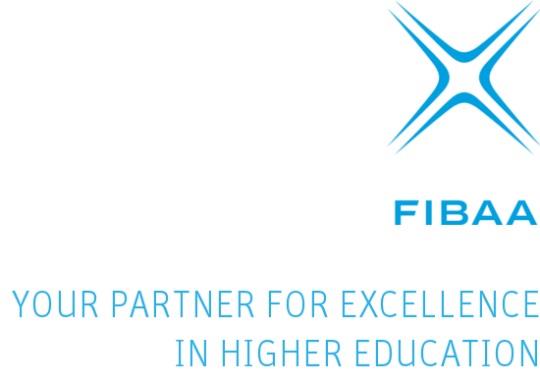 FIBAA Assessment Guide for Programme AccreditationChapter 5: Quality Assurance and Documentation (This chapter isabout how the programme objectives are implemented within the given framework - fitness for purpose).
5.2 Instruments of quality assurance
5.2.1  Evaluation by students
5.2.2  Evaluation by faculty 
5.2.3  External evaluation by alumni, employers and third parties
17.09.2018
FIBAA Consult, Bonn, Germany  Dr. Heinz-Ulrich Schmidt
98
FIBAA Assessment Guide for Programme AccreditationChapter 5: Quality Assurance and Documentation (This chapter is about how the programme objectives are implemented within the given framework - fitness for purpose).
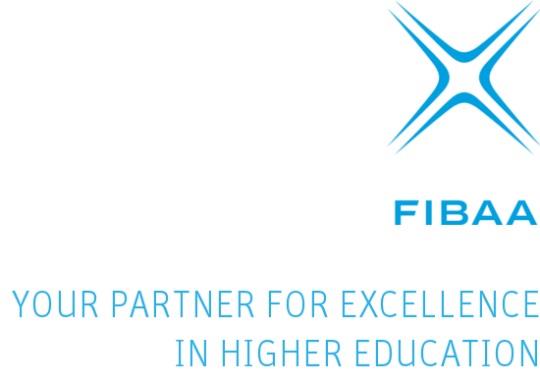 5.2 Instruments of quality assurance 
5.2.1 Evaluation by students 
	HEI: Please, describe how the evaluation of the study programme by the students 	is carried out and how the results are incorporated. 
Benchmarks:
Meets quality requirements 
Evaluation by the students is carried out on a regular basis and in accordance with a prescribed procedure; the outcomes are communicated to the students and provide input for the quality development process. 
Exceeds quality requirements 
In addition, the evaluation results are translated into a list of measures to be taken, and pub- lished in an appropriate manner. Within the framework of controlling the implementation, it is ensured that measures are a) implemented, b) reviewed and evaluated with regard to their quality and faithfulness to the original objective, c) modified and adapted if necessary, as well as d) documented.
17.09.2018
FIBAA Consult, Bonn, Germany  Dr. Heinz-Ulrich Schmidt
99
FIBAA Assessment Guide for Programme AccreditationChapter 5: Quality Assurance and Documentation (This chapter is about how the programme objectives are implemented within the given framework - fitness for purpose).
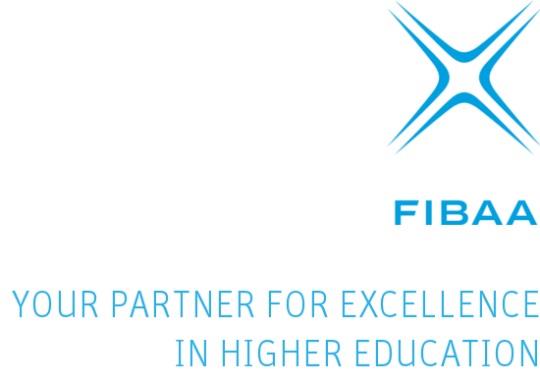 5.2.2 Evaluation by faculty 
HEI: Please, describe how the evaluation of the study programme (contents, procedure, and organ- isation) by the faculty is carried out and how the results are incorporated. 
Benchmarks:
Meets quality requirements 
Quality control by the faculty is carried out on a regular basis and in accordance with a pre- scribed procedure; the outcomes are communicated and provide input for the quality development process. 
Exceeds quality requirements 
In addition, the evaluation results are translated into a list of measures to be taken, and pub- lished in an appropriate manner. Within the framework of controlling the implementation, it is ensured that measures are a) implemented, b) reviewed and evaluated with regard to their quality and faithfulness to the original objective, c) modified and adapted if necessary, as well as d) documented.
17.09.2018
FIBAA Consult, Bonn, Germany  Dr. Heinz-Ulrich Schmidt
100
FIBAA Assessment Guide for Programme AccreditationChapter 5: Quality Assurance and Documentation (This chapter is about how the programme objectives are implemented withinthe given framework - fitness for purpose).
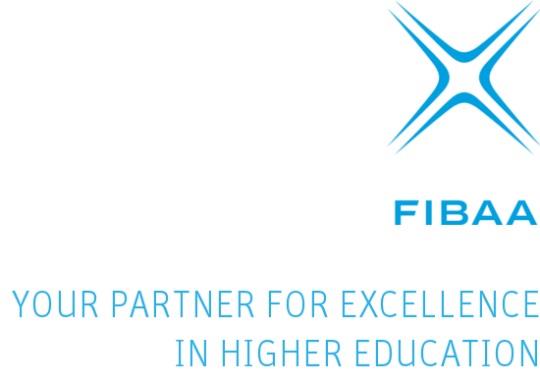 5.2.3 External evaluation by alumni, employers and third parties 
HEI: Please, describe how the evaluation of the study programme by alumni, employers and, if applicable, by third parties is carried out and how the results are incorporated. 
Benchmarks:
Meets quality requirements 
An external evaluation is carried out on a regular basis and in accordance with a prescribed procedure; the outcomes are communicated and provide input for the quality development process. 
Exceeds quality requirements 
In addition, the evaluation results are translated into a list of measures to be taken, and pub- lished in an appropriate manner. Within the framework of controlling the implementation, it is ensured that measures are a) implemented, b) reviewed and evaluated with regard to their quality and faithfulness to the original objective, and c) modified and c) modified and adapted if necessary, as well as d) documented.
17.09.2018
FIBAA Consult, Bonn, Germany  Dr. Heinz-Ulrich Schmidt
101
FIBAA Assessment Guide for Programme AccreditationChapter 5: Quality Assurance and Documentation (This chapter isabout how theprogramme objectives are implementedwithinthe given framework - fitness for purpose).
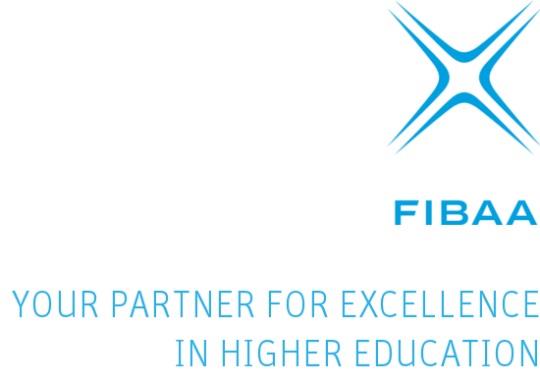 5.3 Programme documentation
5.3.1  Programme description (Asterisk Criterion)
5.3.2  Information on activities during the academic year .
17.09.2018
FIBAA Consult, Bonn, Germany  Dr. Heinz-Ulrich Schmidt
102
FIBAA Assessment Guide for Programme AccreditationChapter 5: Quality Assurance and Documentation (This chapter isabout how the programme objectives are implemented within the given framework - fitness for purpose).
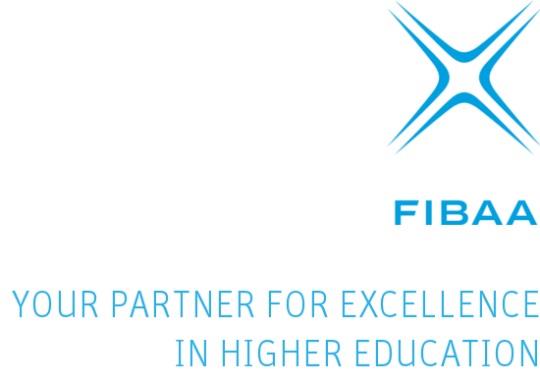 5.3 Programme documentation 
5.3.1 Programme description (Asterisk Criterion) 
	HEI: Please, describe how the programme is documented. 

The experts may ask:
To whom and where is the programme description accessible?
Are events and current news published? On a regular basis?
Is there any network communication?
Is there an annual report including a summary of programme activities?
17.09.2018
FIBAA Consult, Bonn, Germany  Dr. Heinz-Ulrich Schmidt
103
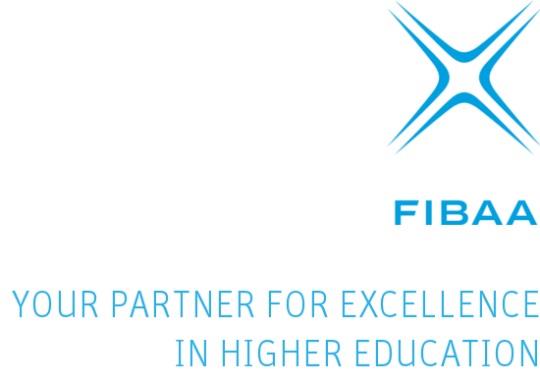 FIBAA Assessment Guide for Programme AccreditationChapter 5: Quality Assurance and Documentation (This chapter isabout how the programme objectives are implemented within the given framework - fitness for purpose).
Benchmarks:
Meets quality requirements 
The HEI regularly publishes current news and information – both quantitative and qualitative – about the study programme. 
Exceeds quality requirements 
Press relations and network communication are actively maintained. In its annual report the HEI presents a summary of the activities of the academic year.
17.09.2018
FIBAA Consult, Bonn, Germany  Dr. Heinz-Ulrich Schmidt
104
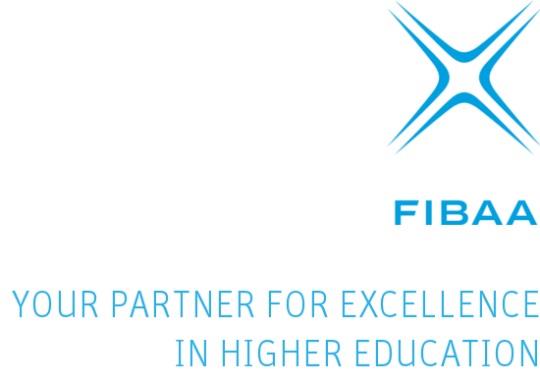 Finally: The (happy?) end ofFIBAA Assessment Guide for the accreditation of Programmes in Management Studies, Economics, Law and Social Sciences
Thank you for your interest and attention 


FIBAA Consult
Dr. Heinz-Ulrich Schmidt
Schmidt@fibaa.org
17.09.2018
FIBAA Consult, Bonn, Germany  Dr. Heinz-Ulrich Schmidt
105